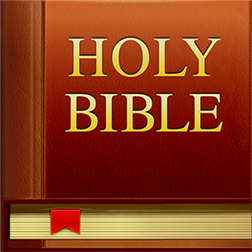 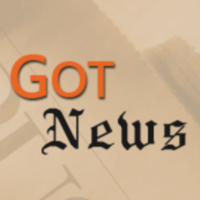 By the time it loads, the church service is over. Too slow!!!
horrifically slow.Uninstalled.
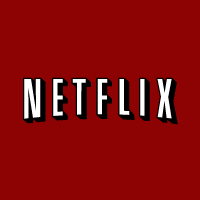 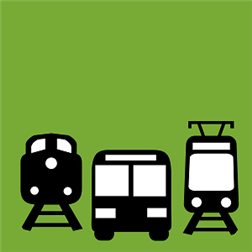 Slow responsiveness, long load time.
Improving and Controlling User-Perceived Delays in Mobile Apps
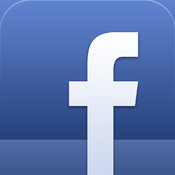 Lenin Ravindranath
MIT
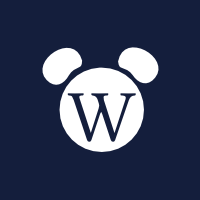 So slow that my screen already dims before it's loaded
So slow. Did an intern write this app??
Slower than a snail.
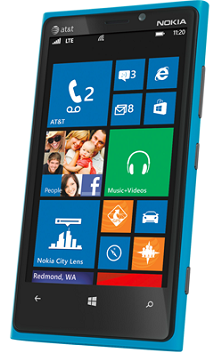 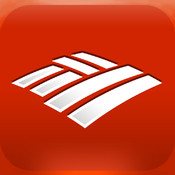 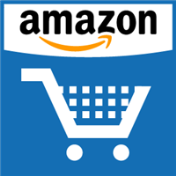 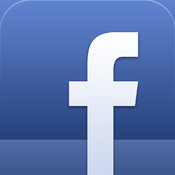 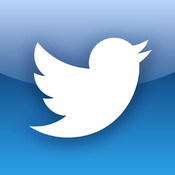 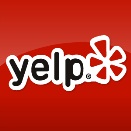 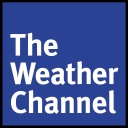 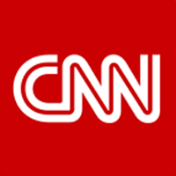 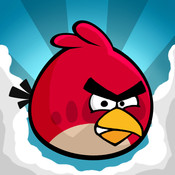 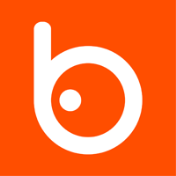 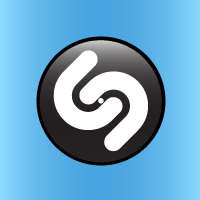 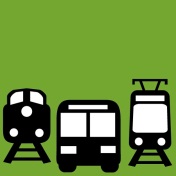 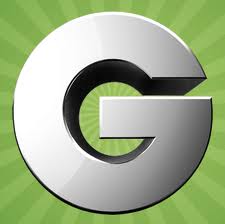 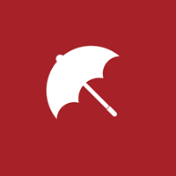 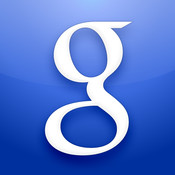 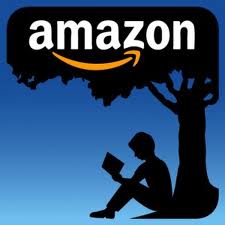 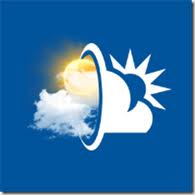 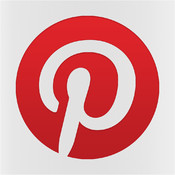 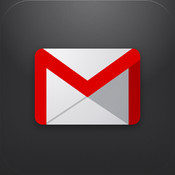 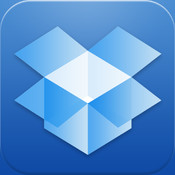 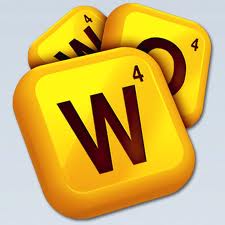 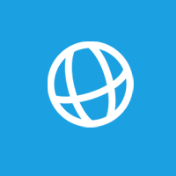 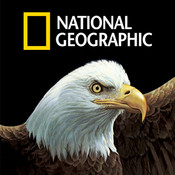 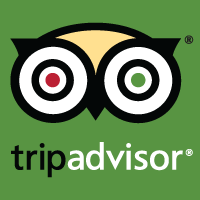 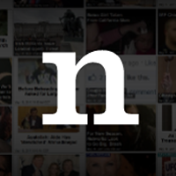 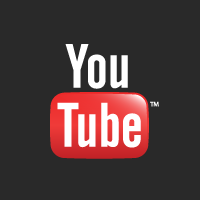 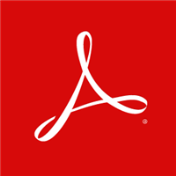 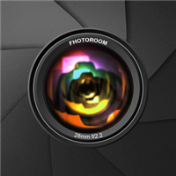 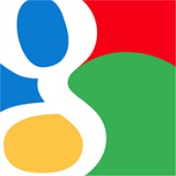 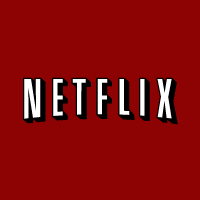 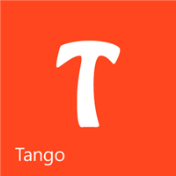 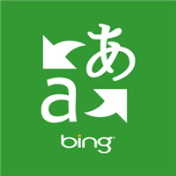 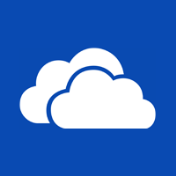 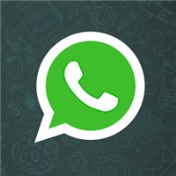 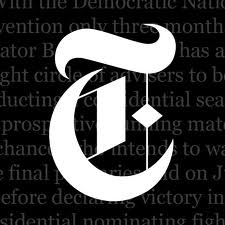 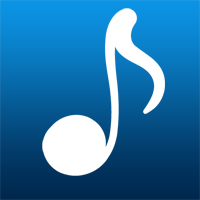 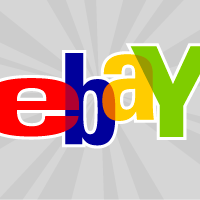 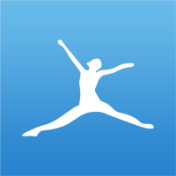 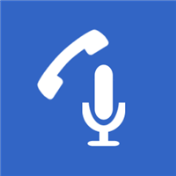 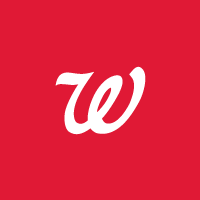 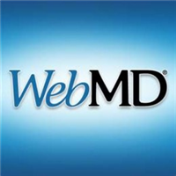 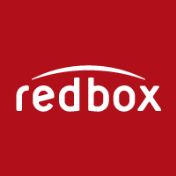 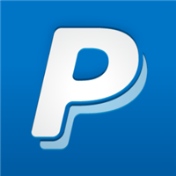 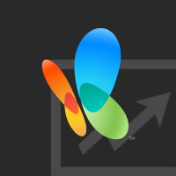 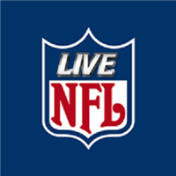 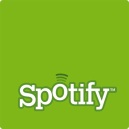 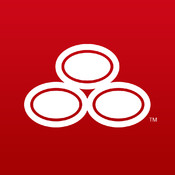 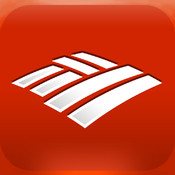 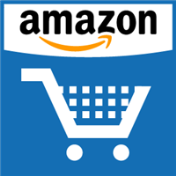 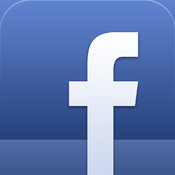 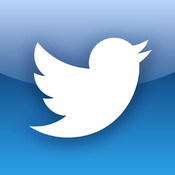 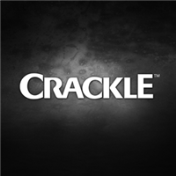 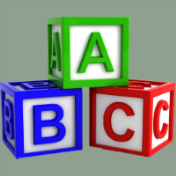 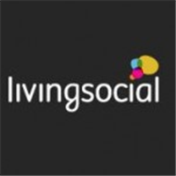 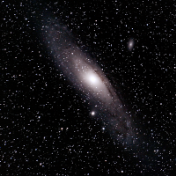 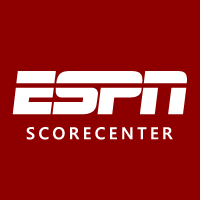 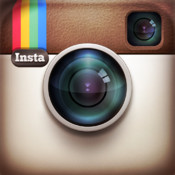 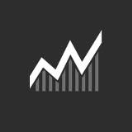 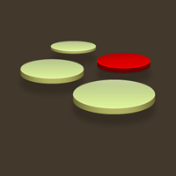 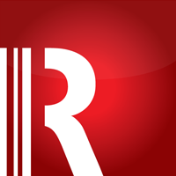 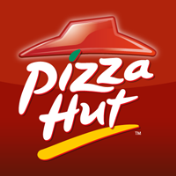 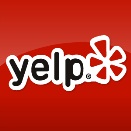 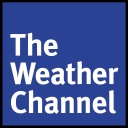 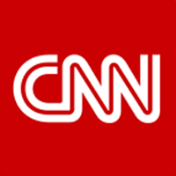 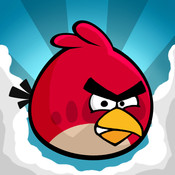 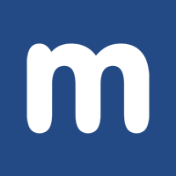 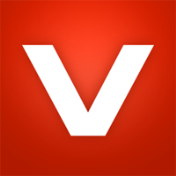 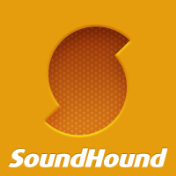 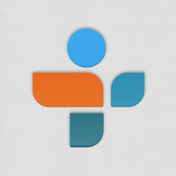 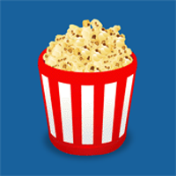 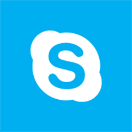 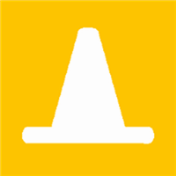 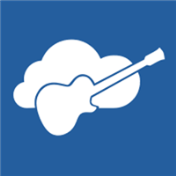 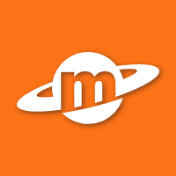 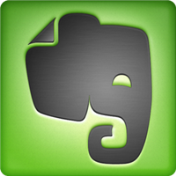 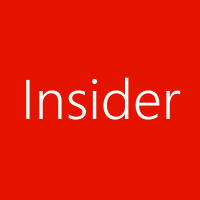 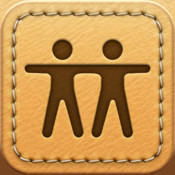 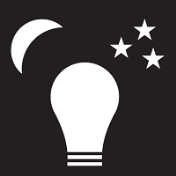 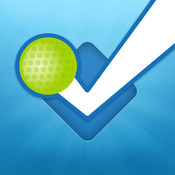 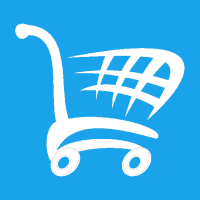 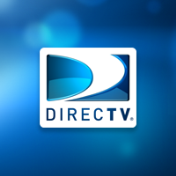 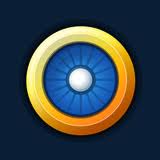 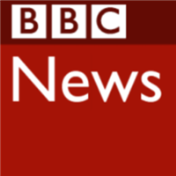 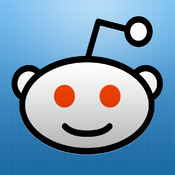 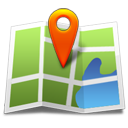 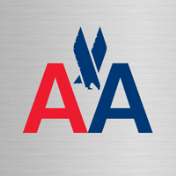 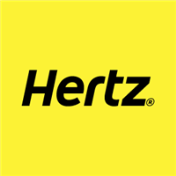 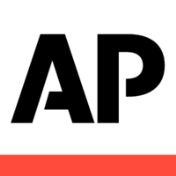 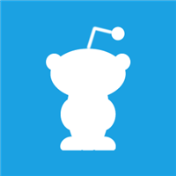 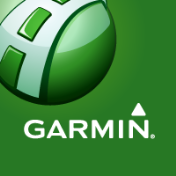 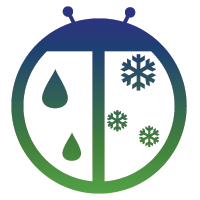 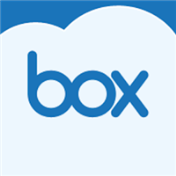 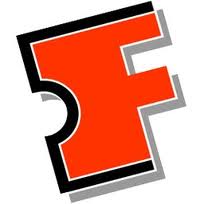 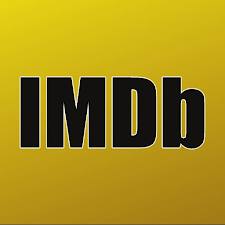 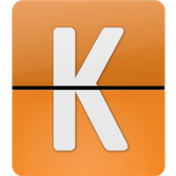 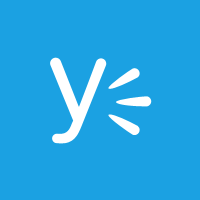 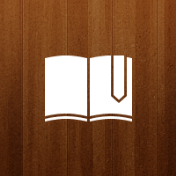 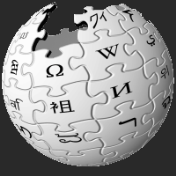 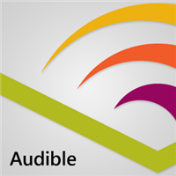 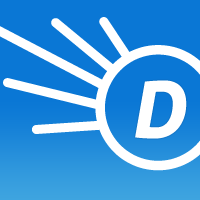 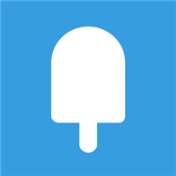 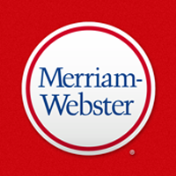 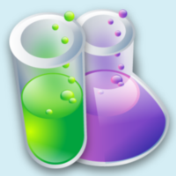 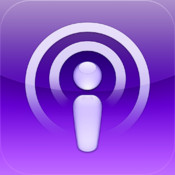 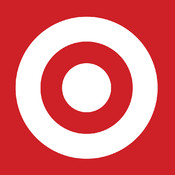 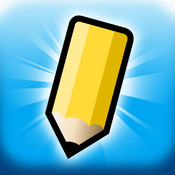 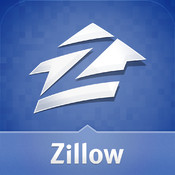 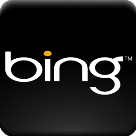 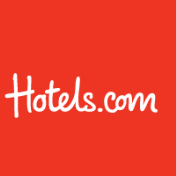 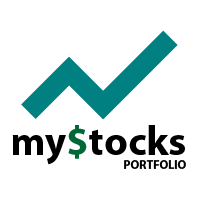 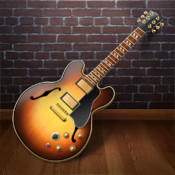 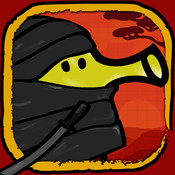 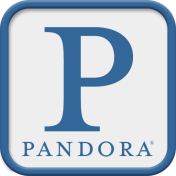 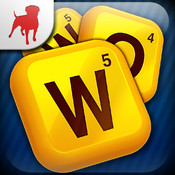 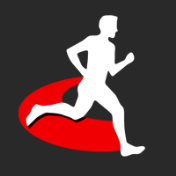 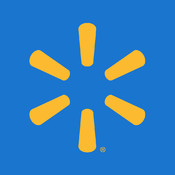 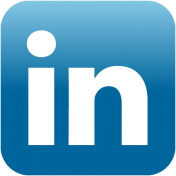 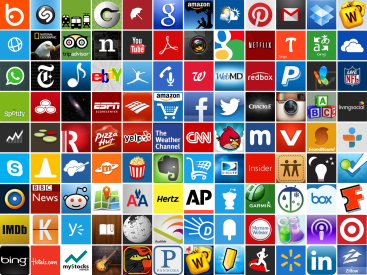 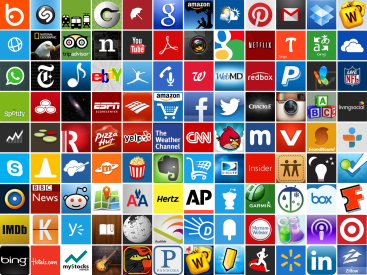 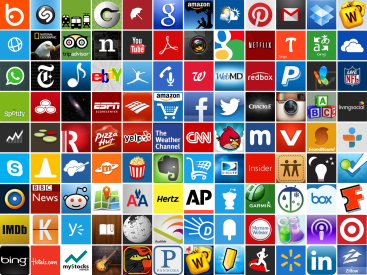 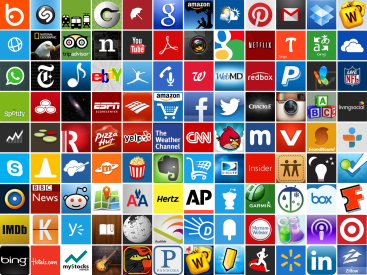 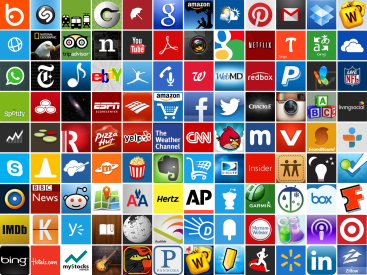 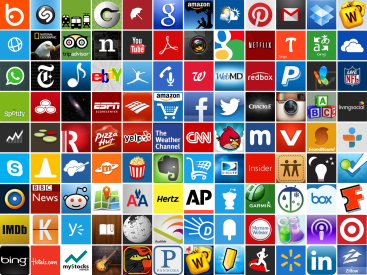 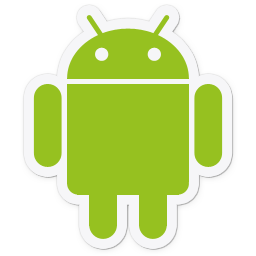 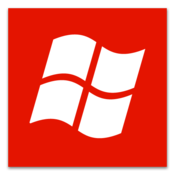 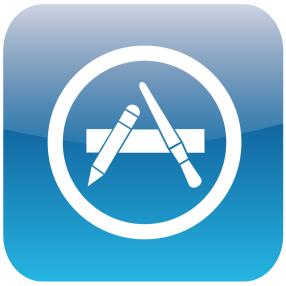 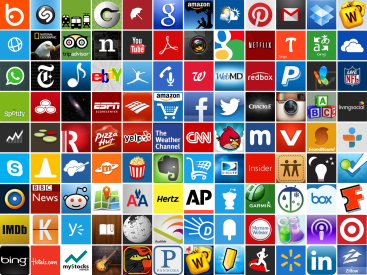 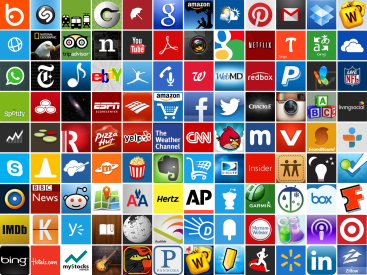 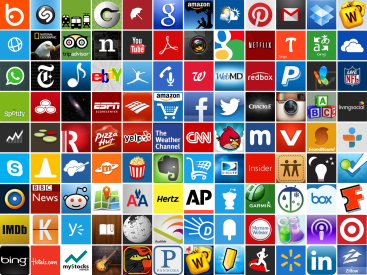 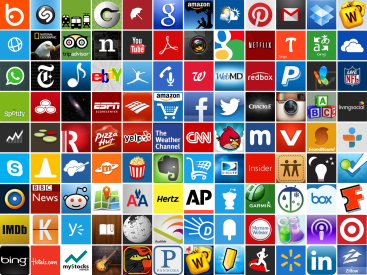 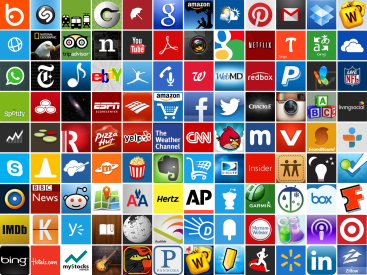 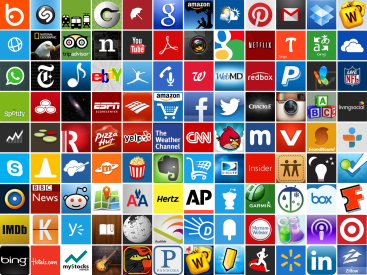 ~ Two Million Apps
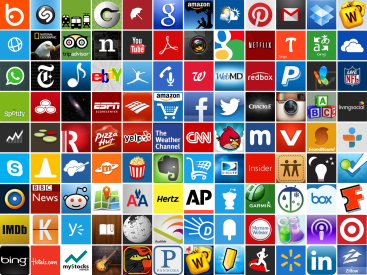 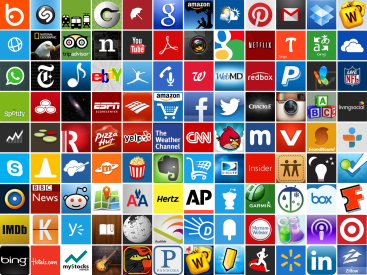 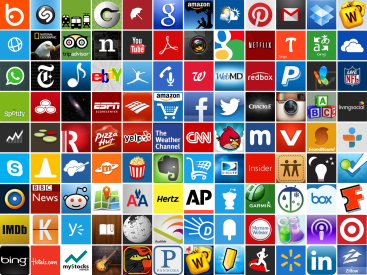 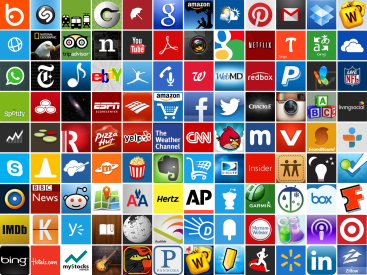 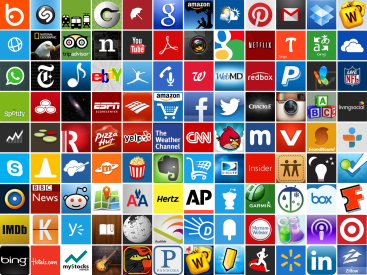 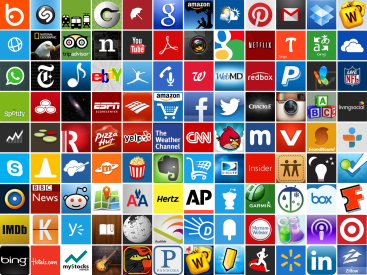 > 500,000 Developers
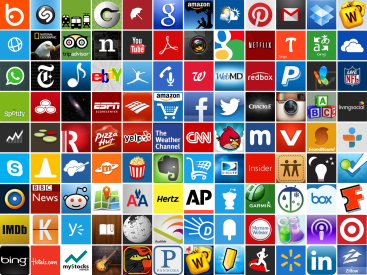 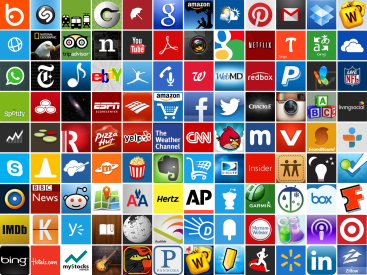 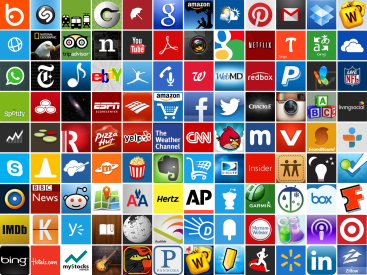 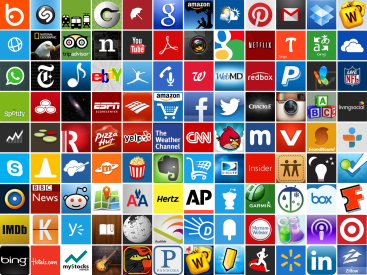 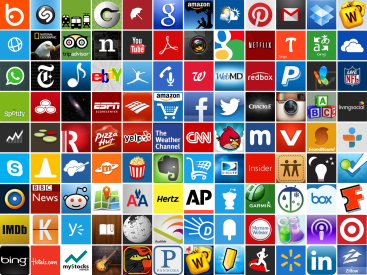 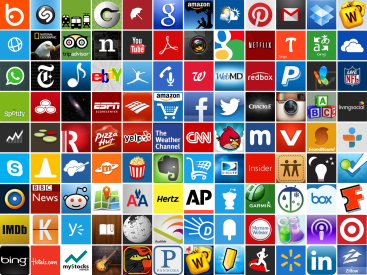 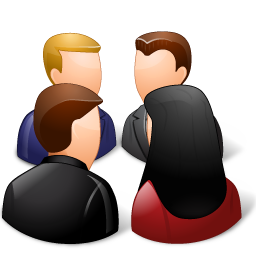 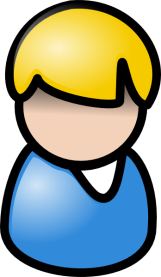 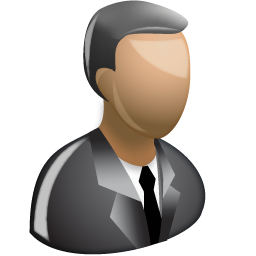 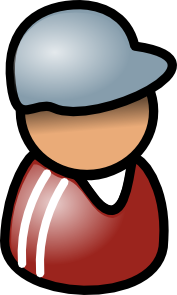 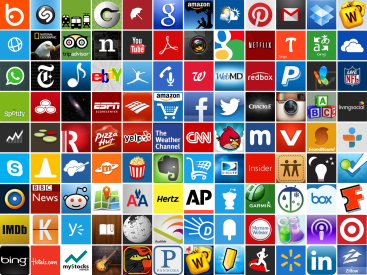 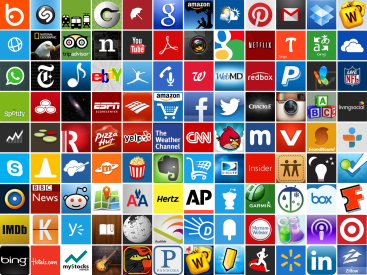 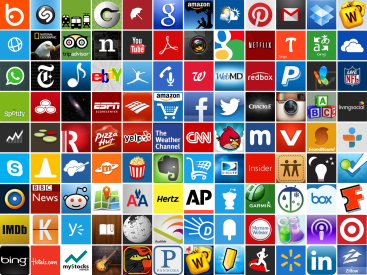 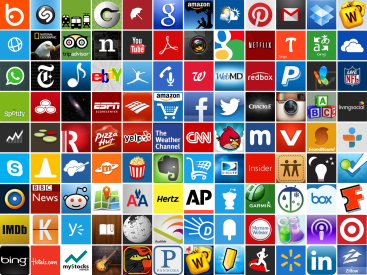 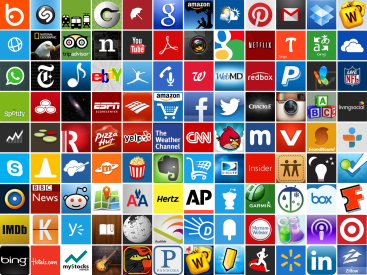 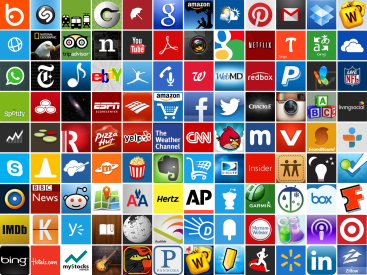 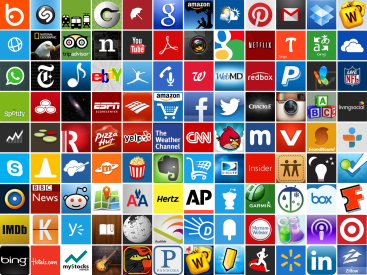 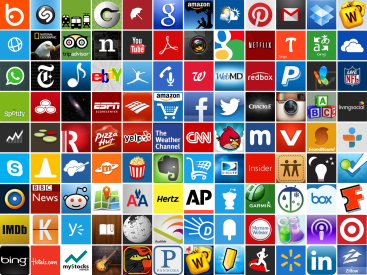 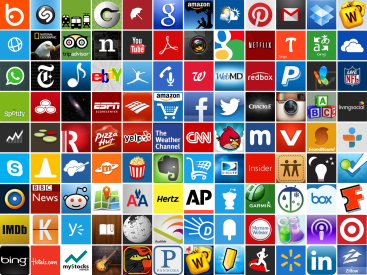 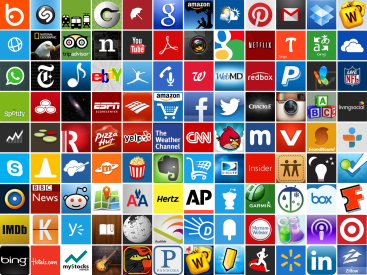 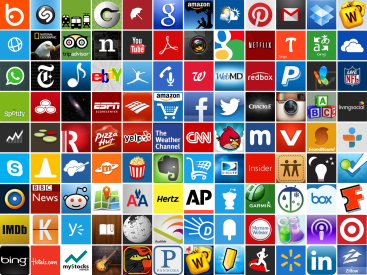 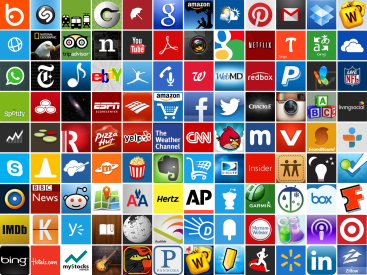 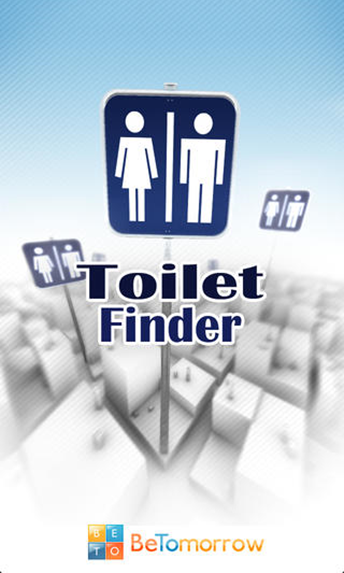 There’s an App 
for that
But it’s slow
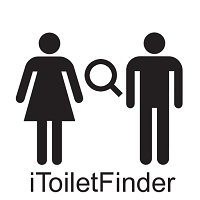 Too slow - killing the usefulness when you really need to go
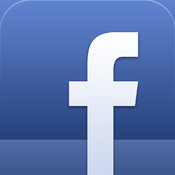 “So slow. Did an intern write this app??”
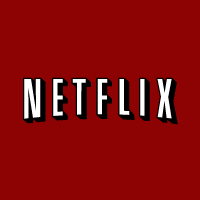 “Slower than a snail even on 3G.”
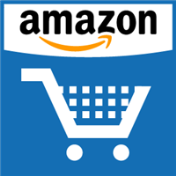 “Slow and unresponsive like mud”
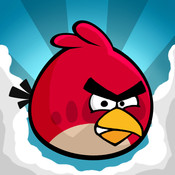 “Sluggish and freezes my HTC phone.”
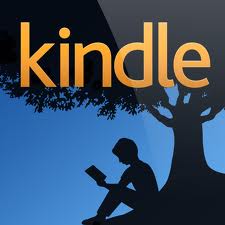 “Very very slow compared to even browsing web.”
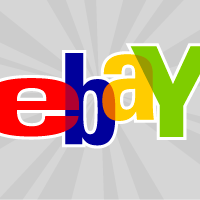 “Consistently 3 seconds behind where I touch.”
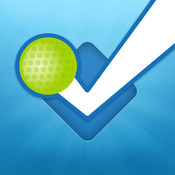 “Loading GPS data is *** slow”
Significant diversity in the wild
Diverse environmental conditions
Network connectivity, GPS signal quality,
Location, Sensor conditions etc.
Variety of hardware and OS versions
Wide range of user interactions and inputs
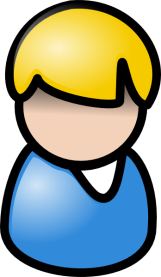 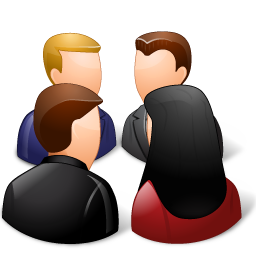 Hard for developers to test
Performance problems are inevitable in the wild
Need for improving and controlling performance
App store is brutally competitive
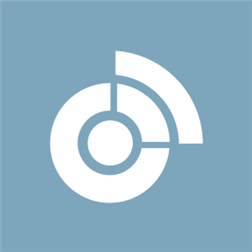 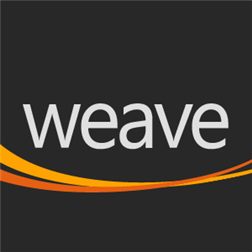 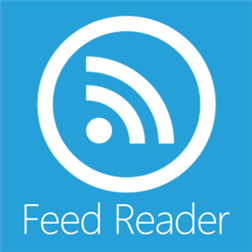 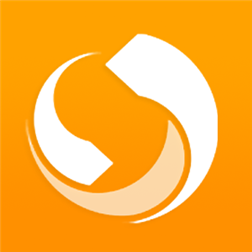 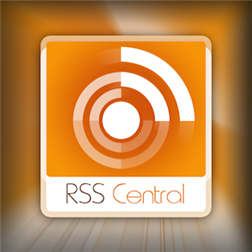 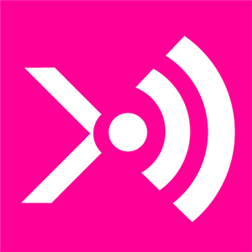 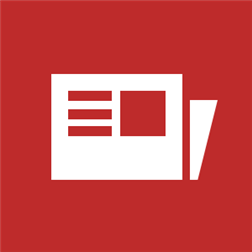 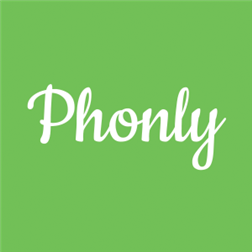 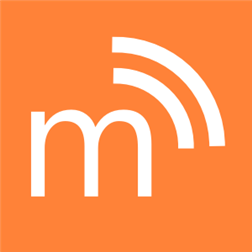 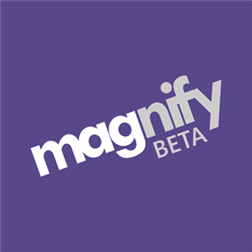 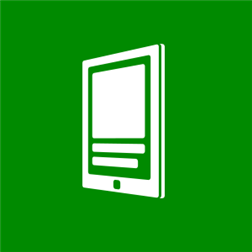 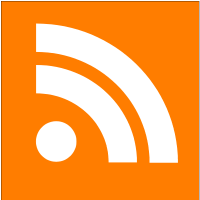 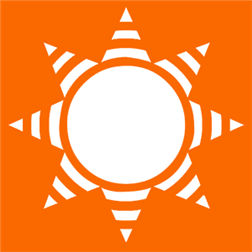 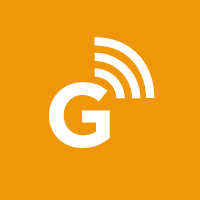 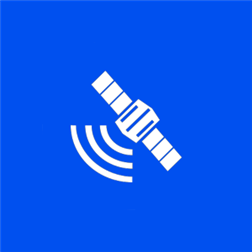 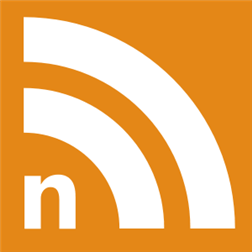 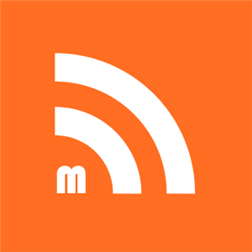 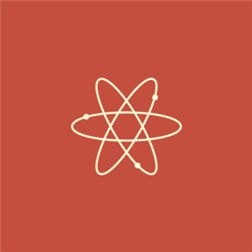 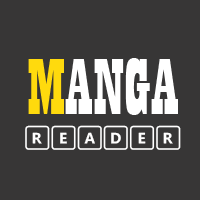 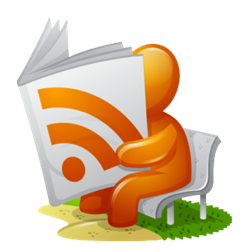 Response time matters
Users are impatient
100ms delay can cost substantial drop in revenue at Amazon
Similar observations from Google and Bing
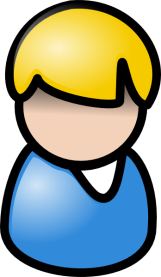 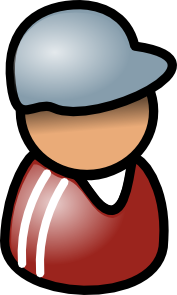 Help app developers
Find a bar
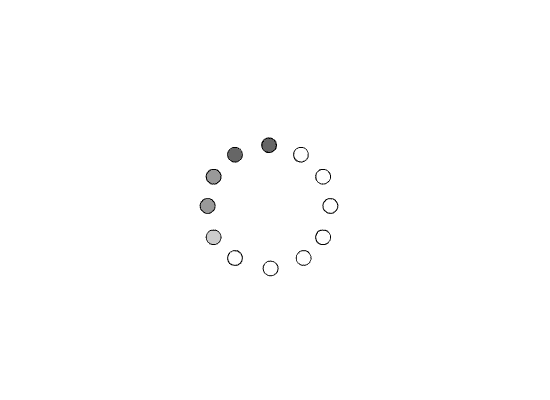 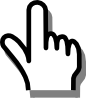 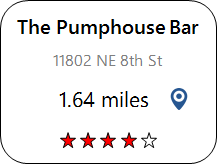 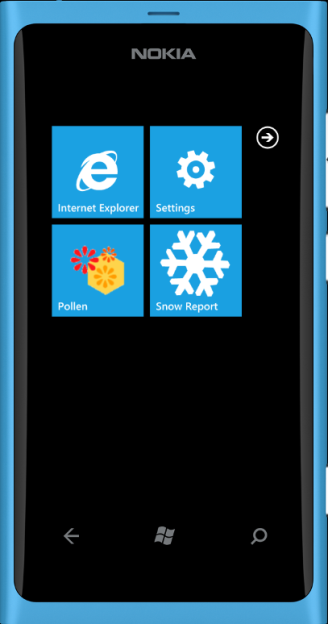 Monitor in the hands of user
User-perceived delay
Improve and control the user-perceived delay
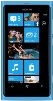 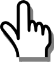 User Interaction
Rendering
Monitor performance in the wild
AppInsight
OSDI ‘12
What is the user-perceived delay?
Developer
Feedback
Where is the bottleneck?
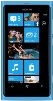 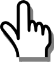 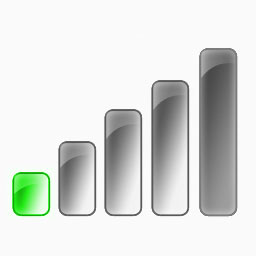 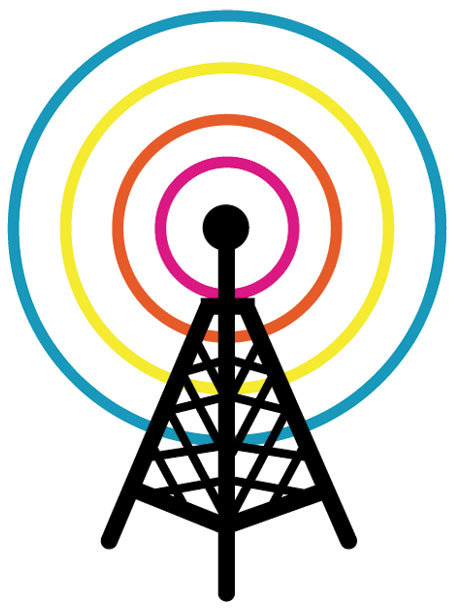 User Interaction
Rendering
Users with slow network 
Poor Performance
Users with fast network 
Not producing the best quality result
Monitor performance in the wild
AppInsight
OSDI ‘12
What is the user-perceived delay?
Developer
Feedback
Where is the bottleneck?
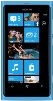 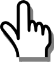 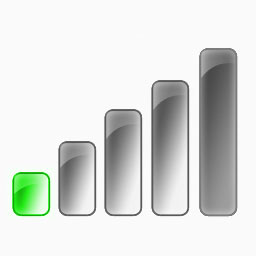 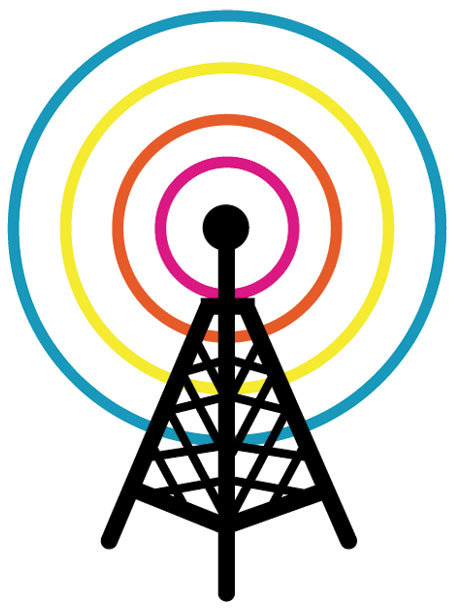 User Interaction
Rendering
Deal with uncontrolled variability
Monitor performance in the wild
AppInsight
OSDI ‘12
What is the user-perceived delay?
Developer
Feedback
Where is the bottleneck?
Tightly control user-perceived delay
Reduce
High delays
High delays
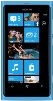 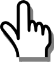 Adapt
User Interaction
Rendering
How much time has already been spent?
Runtime
Estimation
How much time will be spent?
SOSP ‘13
Timecard
Adapt processing to conditions in the wild
Monitor performance in the wild
AppInsight
OSDI ‘12
What is the user-perceived delay?
Developer
Feedback
Where is the bottleneck?
Tightly control user-perceived delay
Improve result
Low delays
Low delays
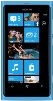 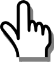 Adapt
User Interaction
Rendering
How much time has already been spent?
Runtime
Estimation
How much time will be spent?
SOSP ‘13
Timecard
Adapt processing to conditions in the wild
Monitor performance in the wild
AppInsight
OSDI ‘12
What is the user-perceived delay?
Developer
Feedback
Where is the bottleneck?
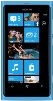 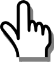 User Interaction
Rendering
How much time has already been spent?
Runtime
Estimation
How much time will be spent?
SOSP ‘13
Timecard
Adapt processing to conditions in the wild
AppInsight
Minimal developer effort
Readily deployable
- No changes to the OS or runtime
Negligible overhead
Used by dozens of developers
Product Impact at Microsoft, Facebook
Timecard
AppInsight
App
App
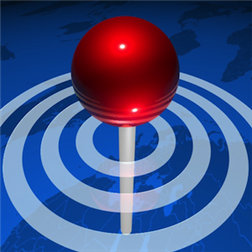 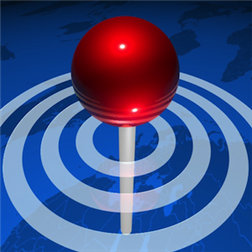 Automatic Binary Instrumentation
Instrumented
User Transaction Tracking
Monitor app execution 
across async boundaries
in a light-weight manner
Timecard
Monitor performance in the wild
AppInsight
What is the user-perceived delay?
Developer
Feedback
Where is the bottleneck?
No platform support
Only option is to instrument your app
Manage your own logging infrastructure
Significant barrier for most app developers
AppInsight
Improved
App
App
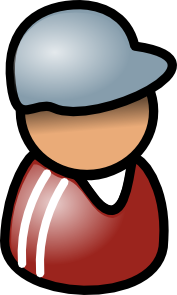 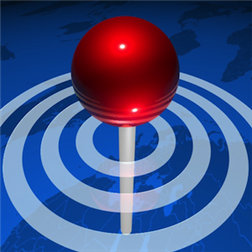 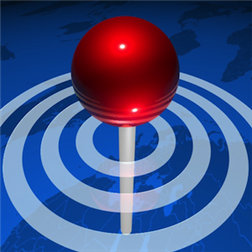 Developer
Feedback
Developer
Performance
Instrumenter
Instrumented
App
Store
Analysis
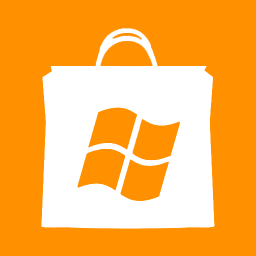 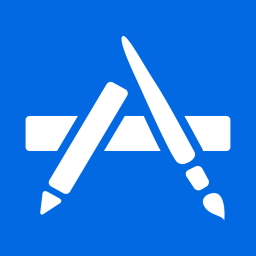 Server
Traces
Users
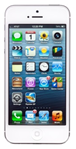 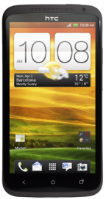 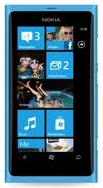 Monitoring App Performance is Challenging
Highly Asynchronous Programming Pattern
Highly interactive, UI centric
Single UI thread that should not be blocked
Most tasks are performed asynchronously
Asynchronous APIs for Network, Sensor, IO etc.
Computation performed on background threads
Tracing async code is challenging
[Speaker Notes: Blue color for title]
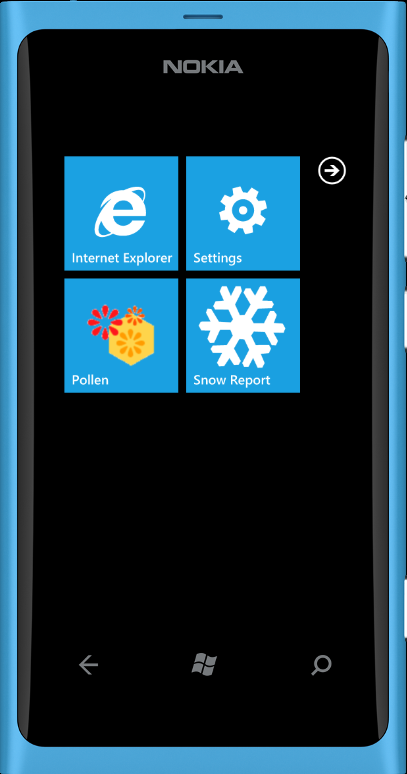 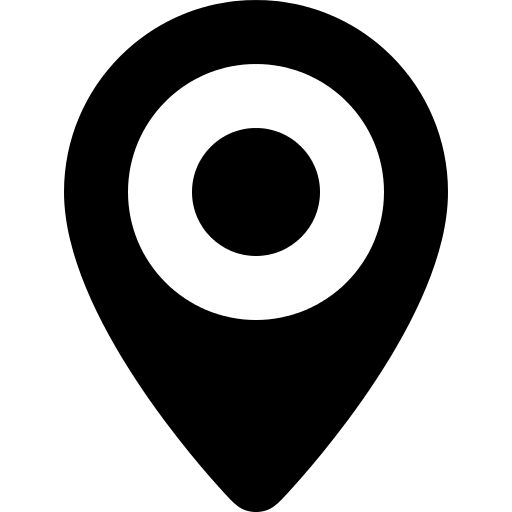 Mood Around Me
GPS
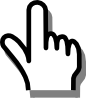 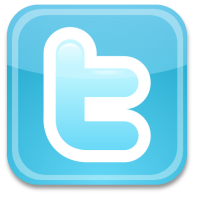 Location
Internet
sad
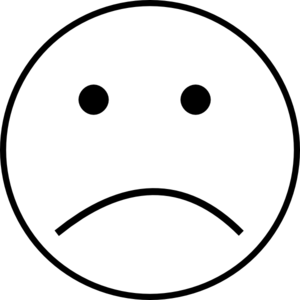 Nearby Tweets
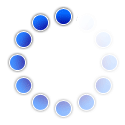 “At last its sunny. But I have to sit and prepare my talk :(”
“Just got engaged :)”
“My life sucks”
“I am sad that there is no more how I met your mother”
Hypothetical Synchronous Code
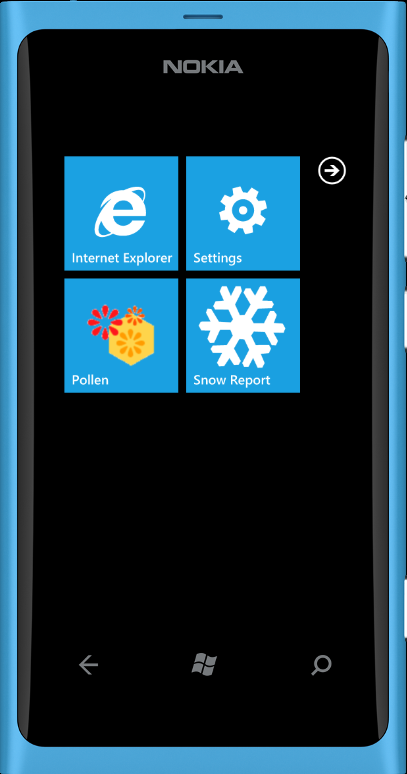 ClickHandler() 
{
    
    location = GPS.Sample();
    url = GetUrl(location)
    tweets = Http.Get(url);
    result = Process(tweets);
    UI.Display(result);

}

GetUrl(location)
{ 
    ... 
}

Process(tweets)
{ 
    ... 
}
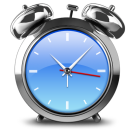 LogStart();
Mood Around Me
sad
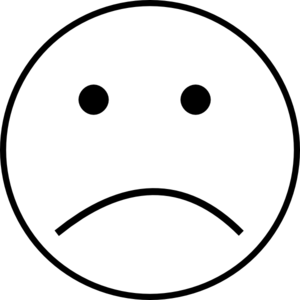 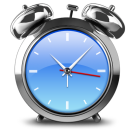 LogEnd();
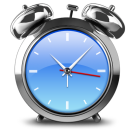 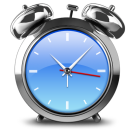 Thread
ClickHandler
Start
ClickHandler
End
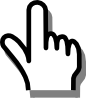 User-perceived Delay
User Interaction
[Speaker Notes: Hypothetical Synchronous Code]
Asynchronous Code
ClickHandler() 
{
   GPS.AsyncSample(GPSCallback);
}

GPSCallback(location) 
{
   url = GetUrl(location);
   Http.AsyncGet(url, DownloadCallback);
}

DownloadCallback(tweets) 
{
   result = Process(tweets);
   UI.Dispatch(Render, result);
}

Render(result)
{
   UI.Display(result);
}

GetUrl(location){ ... }

Process(tweets){ ... }
Network
GPS
System
UI 
Dispatch
Download
Callback
Process
Background Thread
GPS
Callback
Background Thread
Async Http Call
Async GPS Call
Render
UI Thread
ClickHandler
Start
ClickHandler
End
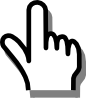 User Interaction
[Speaker Notes: Asynchronous code]
Network
GPS
System
User Transaction
UI 
Dispatch
Download
Callback
Background Thread
GPS
Callback
Background Thread
Async Http Call
Async GPS Call
Render
UI Thread
ClickHandler
Start
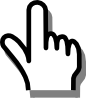 User-perceived Delay
Transaction time
User Interaction
[Speaker Notes: Asynchronous code]
User Transaction
Background Thread
Background Thread
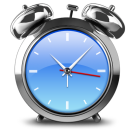 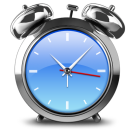 UI Thread
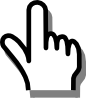 [Speaker Notes: Asynchronous code]
Apps are highly asynchronous
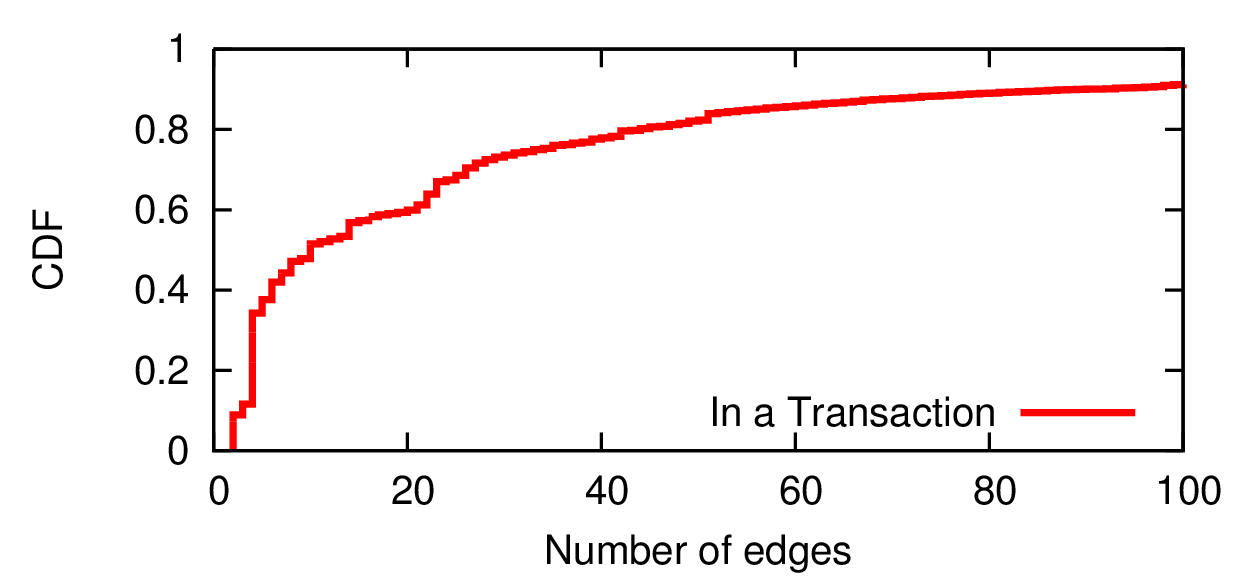 30 popular apps
200,000 transactions
Up to 7000 edges
On average, 10 asynchronous calls per user transaction
There are apps with 8 parallel threads per transaction
Where is the bottleneck?
Focus development efforts
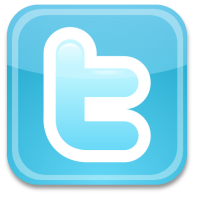 Nearby Tweets
Mood Around Me
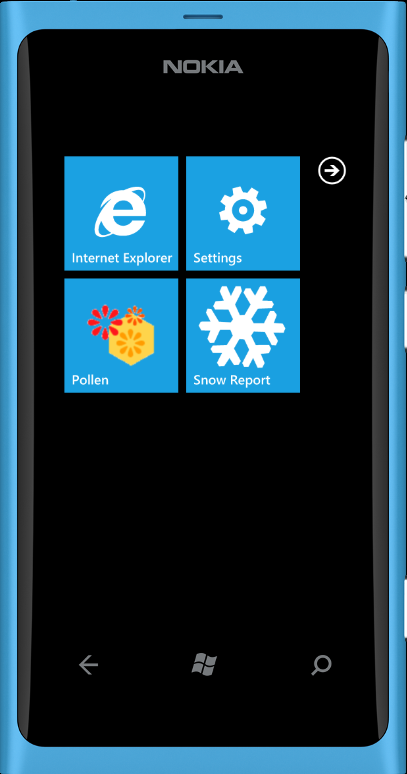 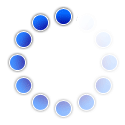 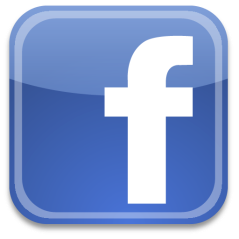 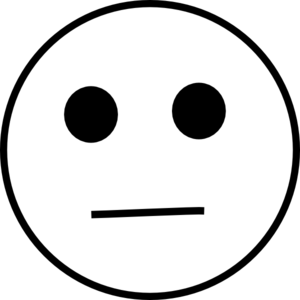 Nearby Posts
Twitter
Process Tweets
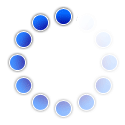 Callback
Fire
Background Thread
Process Posts
Facebook
Facebook
Callback
Fire
Background Thread
Twitter
Aggregate
GPS Callback
Background Thread
GPS
Thread Blocked
Thread Wakeup
UI Thread
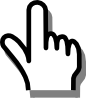 Render
User Interaction
[Speaker Notes: Lets try to add a feature to our example app here.
Instead of making a single request, we want to make two requests and compare the rating.
Here is how the execution trace looks like.

This is still is a simple user transaction but it already contains 18 edges.

- Since most tasks need to be performed asynchronously, transactions quickly gets complicated with complex thread synchronization.
Here is a example of transaction which processes data from two http calls.

When the user interacts, it creates a background thread
And start two Http requests. 
Then it blocks the thread.
The first response comes back, does some processing and informs the blocked thread that it has finished.
Later, the second response comes back, and fires the blocked thread
At this point the thread wakes up, does some processing and updates the UI

To get the transaction graph and the user perceived delay, you have to track all the causality between threads and thread synchronizations.
And the user perceived delay is from the start to the end.]
Critical Path
Optimizing the critical path reduces the user perceived delay
Twitter
Process Tweets
Callback
Fire
Background Thread
Process Posts
Facebook
Facebook
Callback
Fire
Background Thread
Twitter
Aggregate
GPS Callback
Background Thread
GPS
Thread Blocked
Thread Wakeup
UI Thread
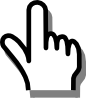 Render
User Transaction
User Interaction
[Speaker Notes: Lets try to add a feature to our example app here.
Instead of making a single request, we want to make two requests and compare the rating.
Here is how the execution trace looks like.

This is still is a simple user transaction but it already contains 18 edges.

- Since most tasks need to be performed asynchronously, transactions quickly gets complicated with complex thread synchronization.
Here is a example of transaction which processes data from two http calls.

When the user interacts, it creates a background thread
And start two Http requests. 
Then it blocks the thread.
The first response comes back, does some processing and informs the blocked thread that it has finished.
Later, the second response comes back, and fires the blocked thread
At this point the thread wakes up, does some processing and updates the UI

To get the transaction graph and the user perceived delay, you have to track all the causality between threads and thread synchronizations.
And the user perceived delay is from the start to the end.]
AppInsight
App
App
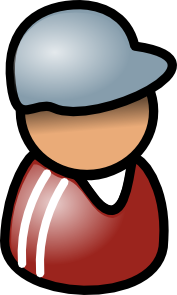 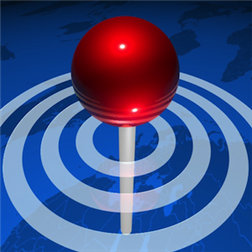 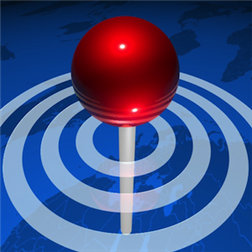 Developer
Feedback
Developer
Instrumenter
Instrumented
App
Store
Analysis
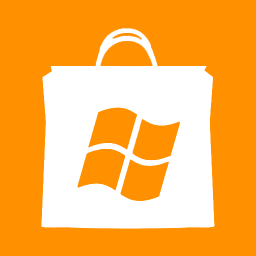 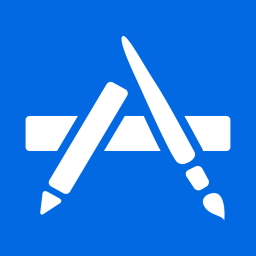 Server
Traces
Users
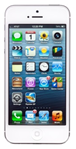 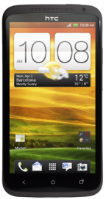 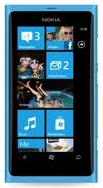 Capturing User Transactions
Instrumentation impacts app performance
They are already slow enough!!!
Scarce Resources
Compute, Memory, Network, Battery
User Transaction
Low Overhead
Background Thread
Background Thread
UI Thread
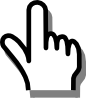 Capture
User Interactions
User Transaction
Background Thread
Background Thread
UI Thread
Event Handler
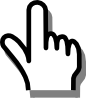 User Interaction
Capture
User Interactions
Thread Execution
User Transaction
End
DownloadCallback 
Start
Background Thread
GPSCallback 
Start
Background Thread
GPSCallback 
End
UI Thread
Render
Start
ClickHandler
Start
ClickHandler
End
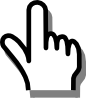 Render
End
Capture
User Interactions
Thread Execution
Async Calls and Callbacks
User Transaction
Download Callback
Background Thread
GPS Callback
UI Dispatch 
Call
Background Thread
Async Http Call
Async GPS Call
UI Thread
UI Dispatcher
Callback
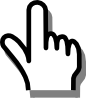 Capture
User Interactions
Thread Execution
Async Calls and Callbacks
UI Updates
User Transaction
Background Thread
Background Thread
UI Thread
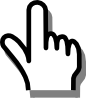 UI Update
Capture
User Interactions
Thread Execution
Async Calls and Callbacks
UI Updates
Thread Synchronization
User Transaction
Fire
Background Thread
Fire
Background Thread
Background Thread
Thread Blocked
Thread Wakeup
UI Thread
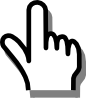 Capture
User Interactions
Thread Execution
Async Calls and Callbacks
UI Updates
Thread Synchronization
User Transaction
Background Thread
Background Thread
UI Thread
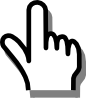 Capturing Thread Execution
Trace every method
Prohibitive overhead
Enough to log thread boundaries
Log entry and exit of Upcalls
System
End
App
DownloadCallback 
Start
Background Thread
GPSCallback 
Start
Background Thread
Upcalls
GPSCallback 
End
UI Thread
Render
Start
ClickHandler
Start
ClickHandler
End
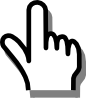 Render
End
Identify Upcalls
Event Handlers are Upcalls
Function pointers point to potential Upcalls
Callbacks are passed as function pointers
ClickHandler() 
{
   GPS.AsyncSample(GPSCallback);
}
GPSCallback(location) 
{
   url = GetUrl(location);
   Http.AsyncGet(url, DownloadCallback);
}
DownloadCallback(tweets) 
{
   result = Process(tweets);
   UI.Dispatch(Render, result);
}
Render(result)
{
   UI.Display(result);
}
<Button Click=“ClickHandler” />
Instrument Upcalls
Rewrite app 
Trace Upcalls
ClickHandler() 
{
   Logger.UpcallStart(1);
   GPS.AsyncSample(GPSCallback);
   Logger.UpcallEnd(1);
}

GPSCallback(location) 
{
   Logger.UpcallStart(2);
   url = GetUrl(location);
   Http.AsyncGet(url, DownloadCallback);
   Logger.UpcallEnd(2);
}

DownloadCallback(tweets)
{
   Logger.UpcallStart(3);
   result = Process(tweets);
   UI.Dispatch(Render, result);
   Logger.UpcallEnd(3);
}

Render(result)
{
   Logger.UpcallStart(4);
   UI.Display(result);
   Logger.UpcallEnd(4);
}

GetUrl(location){ ... }

Process(tweets){ ... }
Low Overhead
7000 times less overhead
End
DownloadCallback 
Start
Background Thread
GPSCallback 
Start
Background Thread
GPSCallback 
End
UI Thread
Render
Start
ClickHandler
Start
ClickHandler
End
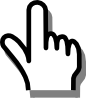 Render
End
Async Calls and Callbacks
Download Callback
Background Thread
GPS Callback
UI Dispatch 
Call
Background Thread
Async Http Call
Async GPS Call
UI Thread
UI Dispatcher
Callback
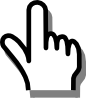 Async Calls and Callbacks
Log Callback Start
We capture start of the thread
Log Async Call
Match Async Call to its Callback
GPSCallback(location) 
{
   Http.AsyncGet(url, DownloadCallback);
   Logger.AsyncCall(5);
}

DownloadCallback(tweets) 
{
   Logger.UpcallStart(3);
   ....
}
Download Callback
Async Http Call
Detour Callbacks
Callbacks
System
Http.AsyncGet
DownloadCallback
App
DownloadCallback(tweets)
{
}
Async Call
Detour Callbacks
System
Http.AsyncGet
obj.DetourCallback
DownloadCallback
App
DownloadCallback(tweets)
{
}
Async Call
MatchId = 3
while(...) 
{



}
MatchId = 3
obj = new DetourObject(DownloadCallback, MatchId++);
Http.AsyncGet(url, DownloadCallback);
Http.AsyncGet(url, obj.DetourCallback);
class DetourObject 
{




}
MatchId = 3
DetourCallback(tweets)
{
    DownloadCallback(tweets);
}
Detour Callbacks
System
Http.AsyncGet
obj.DetourCallback
App
DownloadCallback(tweets)
{
}
Async Call
MatchId = 4
while(...) 
{



}
MatchId = 4
obj = new DetourObject(DownloadCallback, MatchId++);
Http.AsyncGet(url, obj.DetourCallback);
class DetourObject 
{




}
MatchId = 4
DetourCallback(tweets)
{
    DownloadCallback(tweets);
}
Detour Callbacks
System
Http.AsyncGet
obj.DetourCallback
App
DownloadCallback(tweets)
{
}
Async Call
MatchId = 5
while(...) 
{



}
MatchId = 5
obj = new DetourObject(DownloadCallback, MatchId++);
Http.AsyncGet(url, obj.DetourCallback);
class DetourObject 
{




}
MatchId = 5
DetourCallback(tweets)
{
    DownloadCallback(tweets);
}
Async Calls and Callbacks
Detour Callbacks
Delayed Callbacks
Track Object Ids
Event Subscriptions
void foo()
{
}
Thread t = new Thread(foo);

...
...

t.Start();
Low Overhead
Capture
User Interactions
Thread Execution
Async Calls and Callbacks
UI Updates
Thread Synchronization
User Transaction
Background Thread
Background Thread
UI Thread
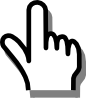 Keeping the overhead low
Use app idle time
Garbage collect detour objects during idle time
Log to memory, write to disk during idle time
Compress log before sending to server
 Delta encoding to achieve high compression
Background transfer after app quits
AppInsight
App
App
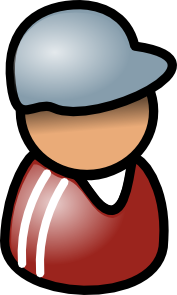 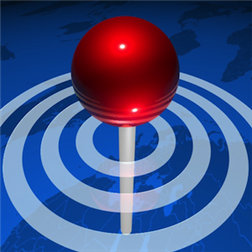 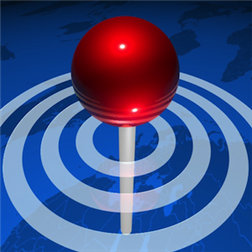 Developer
Feedback
Developer
Instrumenter
Instrumented
App
Store
Analysis
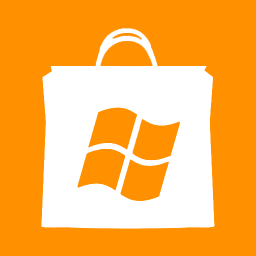 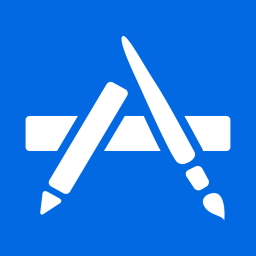 Server
Traces
Users
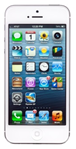 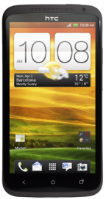 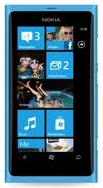 AppInsight
App
App
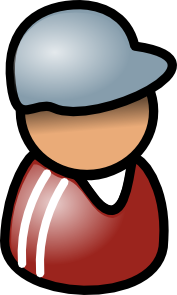 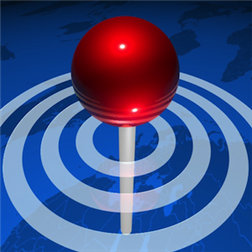 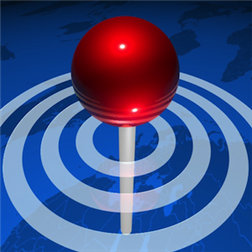 Developer
Feedback
Developer
Instrumenter
Instrumented
App
Store
Analysis
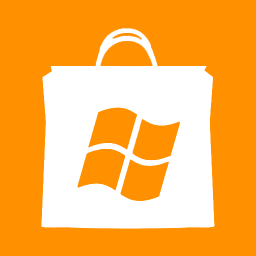 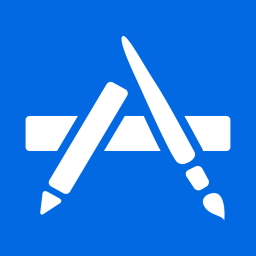 Server
Traces
Users
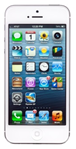 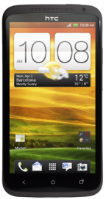 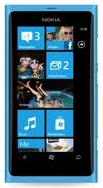 Aggregate Analysis
Group similar transactions
Same transaction graph
Outliers
Points to corner cases
Highlight common critical paths
Focus development effort
Root causes of performance variability
Highlight what really matters in the wild
Device
Network
GPS
Compute
Async GPS Call
Async Http Call
AppInsight
App
App
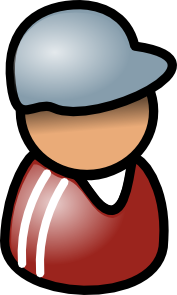 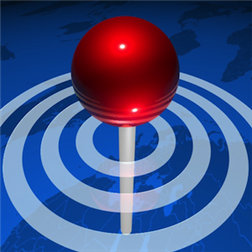 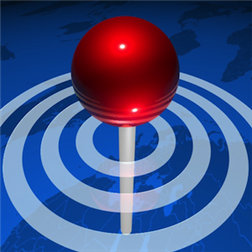 Developer
Feedback
Developer
Instrumenter
Instrumented
App
Store
Analysis
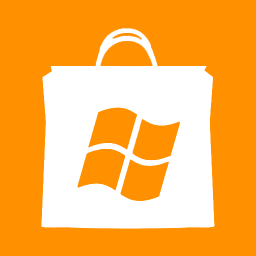 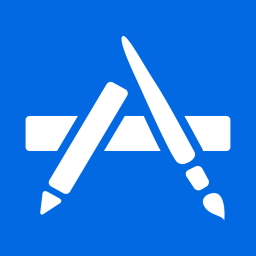 Server
Traces
Users
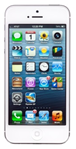 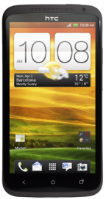 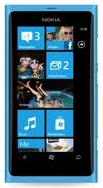 Developer Feedback
Web based Interface
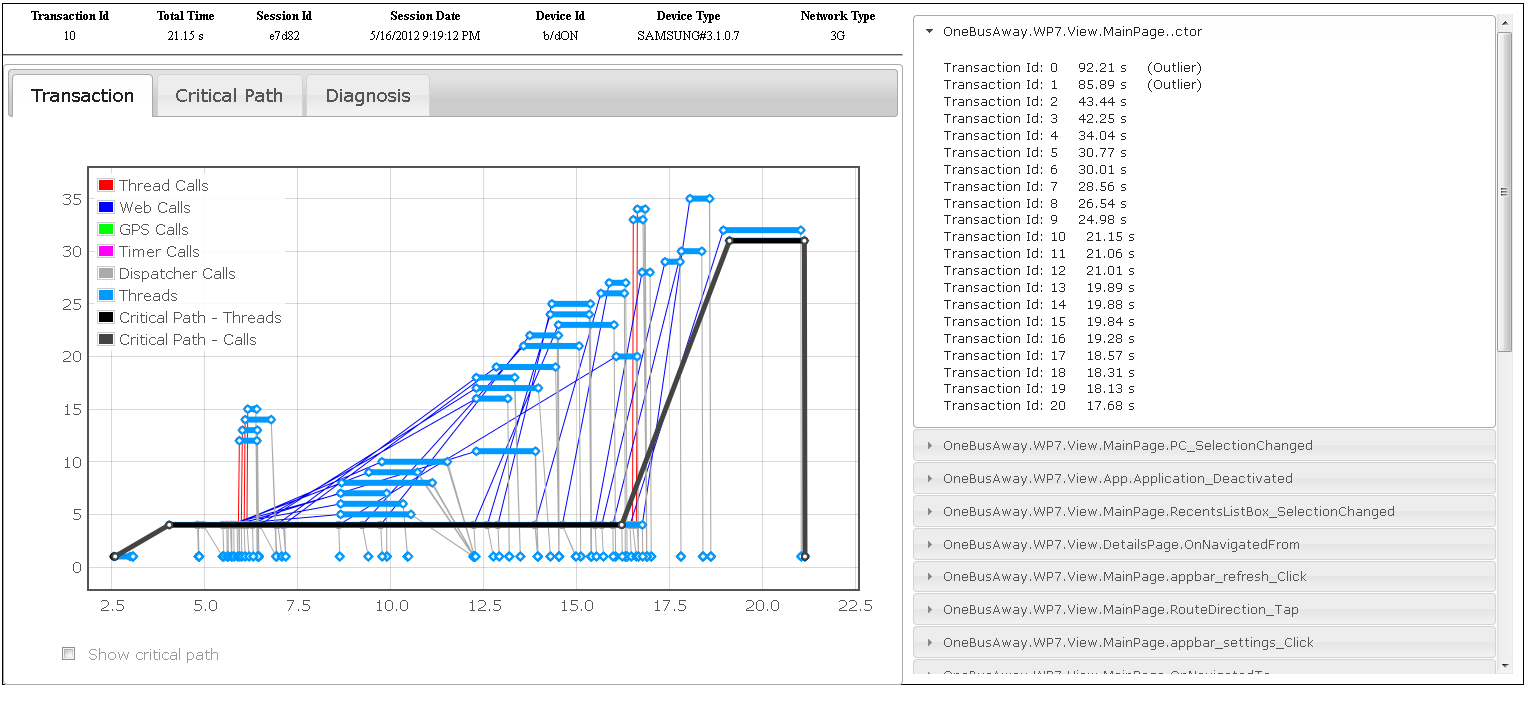 Long User Transactions
Critical Path
Aggregate Analysis
Outliers
Common Case
Factors affecting
AppInsight
App
App
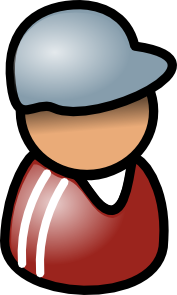 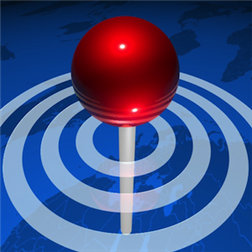 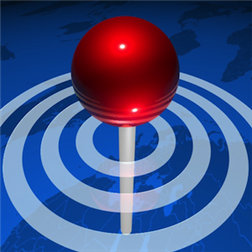 Developer
Feedback
Developer
Instrumenter
Instrumented
Deployment
App
Store
Analysis
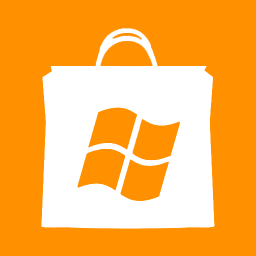 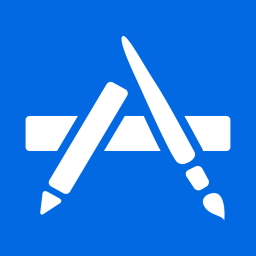 Server
Traces
Users
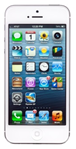 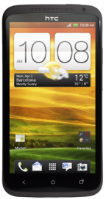 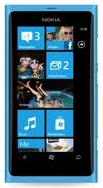 Deployment
40 apps in the Windows Phone store
30 to few thousand users
6 months to 1 year of data
> Million user transactions
AppInsight Overhead
Compute
Binary Size
Battery
Network
Memory
0.02%
1.2%
<1%
4%
2%
Based on 6 months of data from 30 apps in the wild
Low Overhead
Impact on app performance is minimal
Low resource consumption
User Transactions and Critical Path
15% of the user transactions took more than 5 seconds!
30% took more than 2 seconds
Critical path analysis
Focus on less than half the edges for 40% of transactions
Top 2 edges responsible for 82% of transaction time
Aggregate analysis 
Pointed to factors creating performance variability
GPS, Device, Network, Sensors
Focus development efforts
AppInsight
Improved
App
App
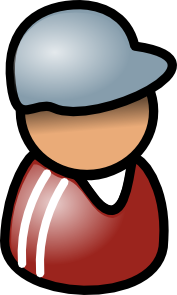 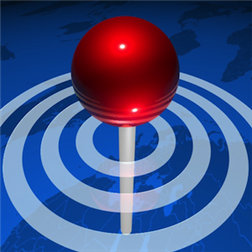 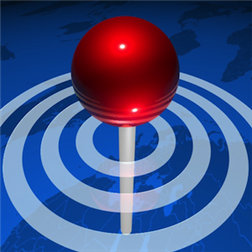 Developer
Feedback
Developer
Instrumenter
Instrumented
App
Store
Analysis
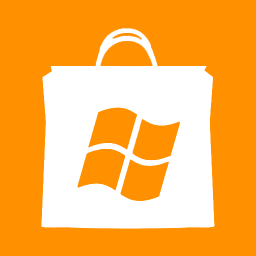 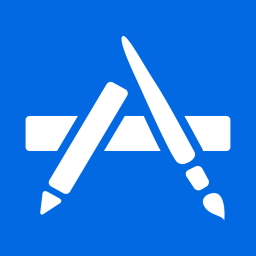 Server
Traces
Users
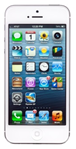 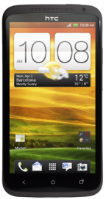 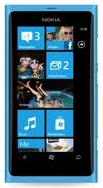 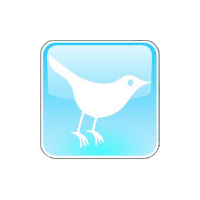 Developer Case Study
App: TwitReviews

Problem: UI hog

AppInsight:
High performance variability in UI thread
Abnormal latencies only at the start of the session
System loading DLLs in the critical path
Up to 1 second

Fix:
Preload the DLL asynchronously when the app starts
Dummy call to DLL
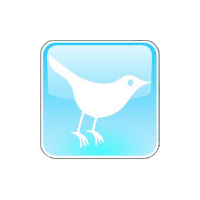 Developer Case Study
App: TwitReviews

Problem: Radio wakeup delay

AppInsight:
High performance variability before network call
Radio wakeup delay in critical path
Dominating when users are on cellular networks
More than 2 seconds

Fix:
Wakeup radio as the user starts typing before invoking the transactions
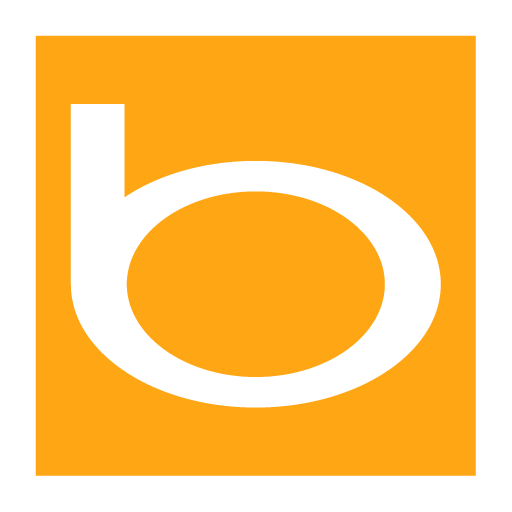 Developer Case Study
App: Bing App

Problem: Slow transactions

AppInsight:
Custom instrumentation in the critical path
Affecting user perceived delay
Developer Case Study
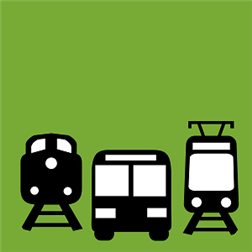 App: OneBusAway

Problem: Slow transactions

AppInsight:
Aggregate analysis showed cellular latencies significantly affecting critical paths
Majority of transactions happens when user is in cellular
Known issue but no quantitative data 
Current caching policy insufficient

Fix:
Change caching policy?
AppInsight
App
App
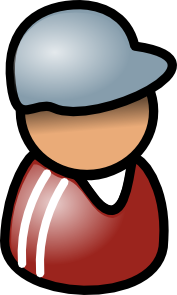 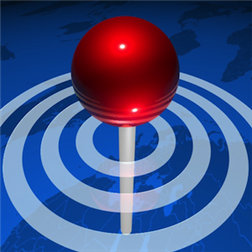 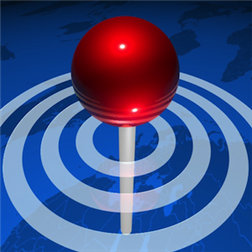 Developer
Feedback
Developer
Instrumenter
Instrumented
App
Store
Analysis
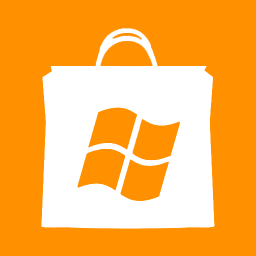 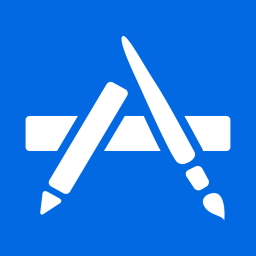 Server
Traces
Users
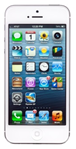 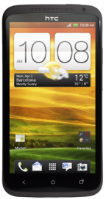 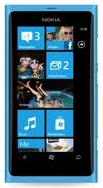 Server-based User Transactions
Core processing of the user transaction is at the server
Core processing
Server
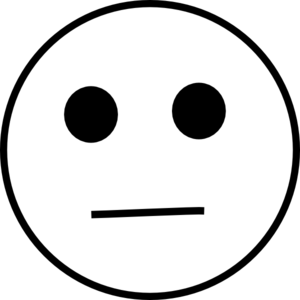 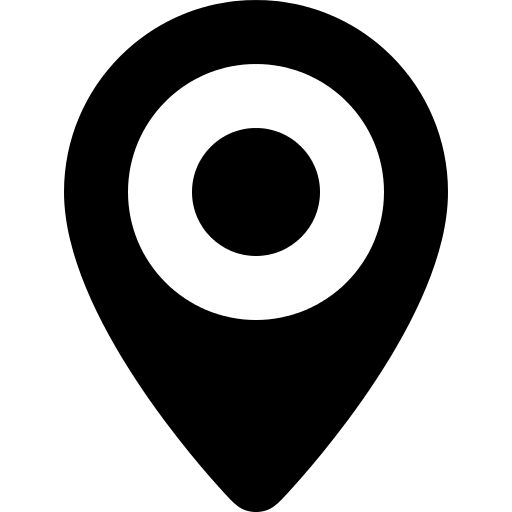 Network
Network
Input and 
sensors
Parse and 
render
Send 
request
Receive
response
App
App
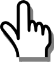 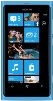 User Interaction
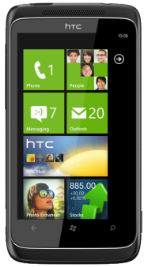 Server-based User Transactions
Joint app-server instrumentation
Azure services
Server
Request Handler Start
Request Handler End
Network
Network
Network + Server
UI Dispatcher
Download Callback
GPS Callback
Http Request
Click
Handler
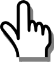 GPS Start
Server-based User Transactions
Server Threads
Send Response
Request 
Handler
Spawn Workers
Server
HTTP[“x-AppInsight-Id”]
Network
Network
UI Dispatcher
Download Callback
GPS Callback
Http Request
Click
Handler
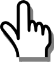 GPS Start
Identify and fix bottlenecks at the app and the server
Uncontrollable and Variable Delays
Server
Device type
Network
Network
Device type
(3G, 4G, WiFi, LTE, ..)
RTT, tput, TCP, DNS
Reading sensors
App
App
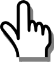 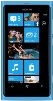 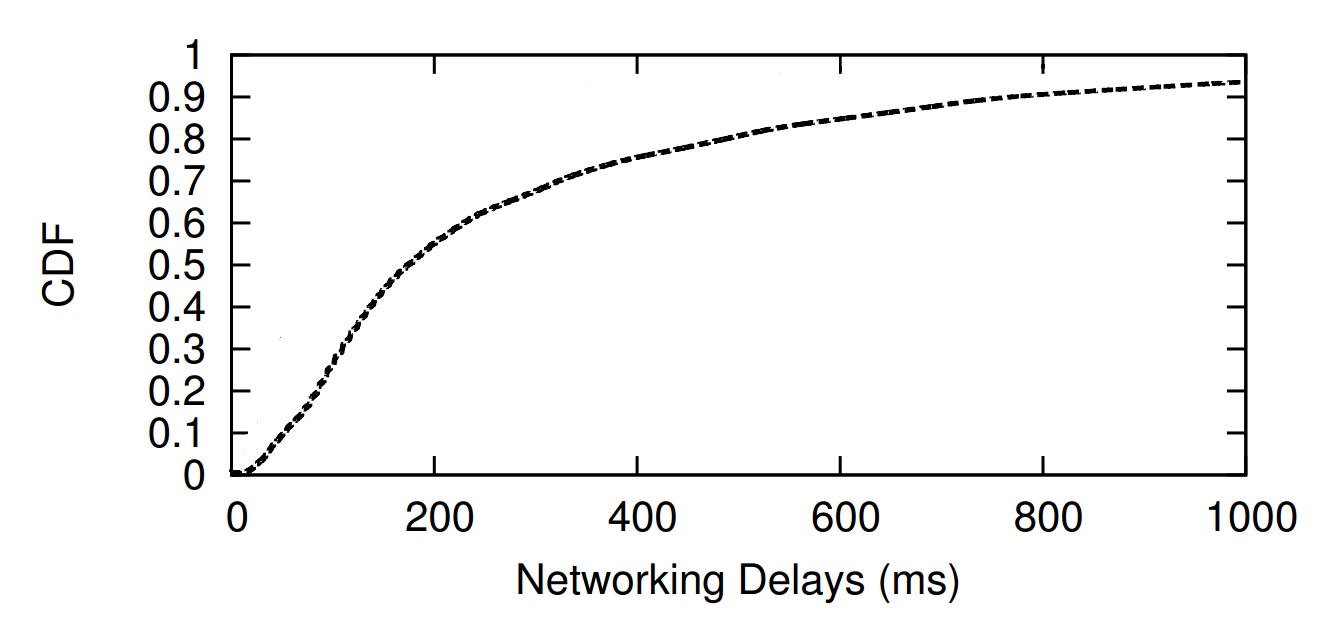 Radio state
User Interaction
Rendering
[Speaker Notes: Let’s take this transaction here. Once you get rid of all the controllable bottlenecks, our goal is to tightly control the user-perceived delay. 
To tightly control the user-perceived delay, the one place of control you have is at the server where the core logic of the processing is. Today developers do put in a lot of effort to tightly control the server delay.]
Uncontrollable and Variable Delays
Server
Device type
Network
Network
Device type
(3G, 4G, WiFi, LTE, ..)
RTT, tput, TCP, DNS
Reading sensors
App
App
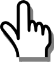 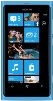 Radio state
User Interaction
Rendering
Significant variability in user-perceived delays
[Speaker Notes: Let’s take this transaction here. Once you get rid of all the controllable bottlenecks, our goal is to tightly control the user-perceived delay. 
To tightly control the user-perceived delay, the one place of control you have is at the server where the core logic of the processing is. Today developers do put in a lot of effort to tightly control the server delay.]
Uncontrollable and Variable Delays
Server
Users with high uncontrollable delays
Poor user-perceived delays
Users with low uncontrollable delays
Not producing the best quality result
Device type
Network
Network
Device type
(3G, 4G, WiFi, LTE, ..)
RTT, tput, TCP, DNS
Reading sensors
App
App
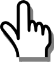 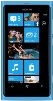 Radio state
User Interaction
Rendering
Significant variability in user-perceived delays
[Speaker Notes: Let’s take this transaction here. Once you get rid of all the controllable bottlenecks, our goal is to tightly control the user-perceived delay. 
To tightly control the user-perceived delay, the one place of control you have is at the server where the core logic of the processing is. Today developers do put in a lot of effort to tightly control the server delay.]
Uncontrollable and Variable Delays
Adapt to conditions in the wild
Server
Device type
Network
Network
Device type
(3G, 4G, WiFi, LTE, ..)
RTT, tput, TCP, DNS
Reading sensors
App
App
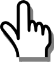 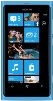 Radio state
User Interaction
Rendering
Tightly control user-perceived delays
[Speaker Notes: Let’s take this transaction here. Once you get rid of all the controllable bottlenecks, our goal is to tightly control the user-perceived delay. 
To tightly control the user-perceived delay, the one place of control you have is at the server where the core logic of the processing is. Today developers do put in a lot of effort to tightly control the server delay.]
Adapt to conditions in the wild
Trade-off on quality or quantity of the result
Do less or more processing
Adapt
Send less or more data
Server
Network
Network
App
App
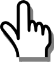 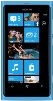 User Interaction
Rendering
Meet end-to-end deadline
Tightly control user-perceived delays
[Speaker Notes: Let’s take this transaction here. Once you get rid of all the controllable bottlenecks, our goal is to tightly control the user-perceived delay. 
To tightly control the user-perceived delay, the one place of control you have is at the server where the core logic of the processing is. Today developers do put in a lot of effort to tightly control the server delay.]
Controlling the Server Delay
Server processing
Response
Request
Server
Deadline
Controlling the Server Delay
Worker
Worker
Worker
Worker
Worker
Response
Request
Server
Deadline
Controlling the Server Delay
Worker
Worker
Worker
Worker
Worker
Response
Request
Server
Better result
Deadline
Controlling the Server Delay
Server processing
Server
Deadline
Servers keep fixed deadlines
No visibility into external delays
Adapt to conditions in the wild
Adapt
Server
Network
Network
App
App
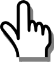 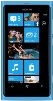 User Interaction
Rendering
Tightly control user-perceived delays
[Speaker Notes: Let’s take this transaction here. Once you get rid of all the controllable bottlenecks, our goal is to tightly control the user-perceived delay. 
To tightly control the user-perceived delay, the one place of control you have is at the server where the core logic of the processing is. Today developers do put in a lot of effort to tightly control the server delay.]
Timecard
GetElapsedTime();
PredictRemainingTime(responseSize);
Server
App
App
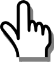 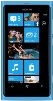 Predicted downlink & app processing delay
Time elapsed since 
user interaction
Timecard
GetElapsedTime();
PredictRemainingTime(responseSize);
Adapt Processing Time
Server
App
App
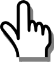 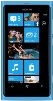 Desired user-perceived delay
Timecard
GetElapsedTime();
PredictRemainingTime(responseSize);
Adapt Processing Time
Server
Trade-off on 
quality of the result
App
App
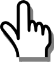 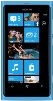 Desired user-perceived delay
Timecard
GetElapsedTime();
PredictRemainingTime(responseSize);
PredictRemainingTime(5KB)
PredictRemainingTime(10KB);
PredictRemainingTime(15KB);
Server
Adapt Response
App
App
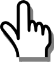 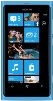 Desired user-perceived delay
Timecard
GetElapsedTime();
PredictRemainingTime(responseSize);
Server
Adapt Response
App
App
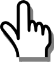 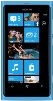 Desired user-perceived delay
Timecard
GetElapsedTime();
PredictRemainingTime(responseSize);
Server
Better 
quality result
App
App
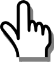 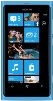 Desired user-perceived delay
Timecard
GetElapsedTime();
PredictRemainingTime(responseSize);
Server
App
App
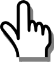 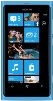 Analysis of 4000 apps
80% of them are single request-response transactions
Challenges
Server
App
App
Challenges
Server
Highly asynchronous
App
App
Background Thread
GPS Callback
Http Request
Download Callback
UI Dispatcher
Click
Handler
UI Thread
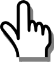 GPS Start
Challenges
Server Threads
Send Response
Spawn Workers
Server
Request 
Handler
Highly asynchronous
App
App
Background Thread
GPS Callback
Http Request
Download Callback
UI Dispatcher
Click
Handler
UI Thread
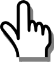 GPS Start
Challenges
GetElapsedTime();
PredictRemainingTime(responseSize);
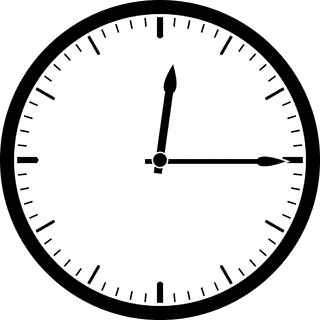 No single reference 
clock
Variable network delays
and processing delays
Server
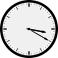 Highly asynchronous
App
App
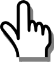 Transaction
Timecard
GetElapsedTime();
PredictRemainingTime(responseSize);
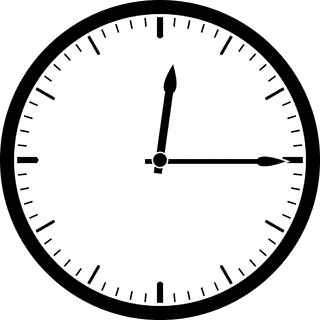 TimeSync
Delay Predictors
Server
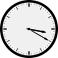 Transaction Tracking
App
App
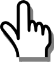 Transaction
Timecard
App
App
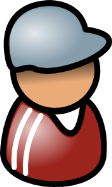 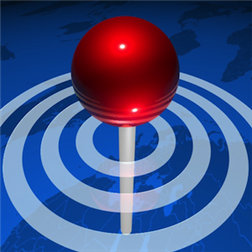 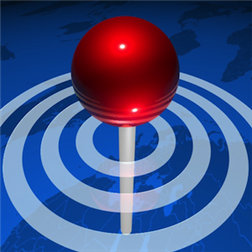 Developer
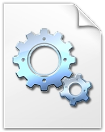 Service
Timecard.dll
Instrumented
GetElapsedTime();
PredictRemainingTime
(responseSize);
App Instrumenter
App
Store
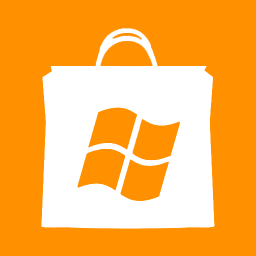 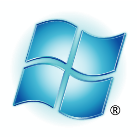 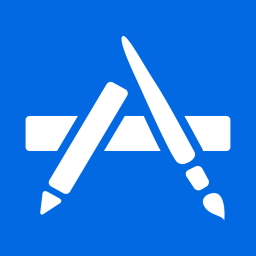 Desired user-perceived delay
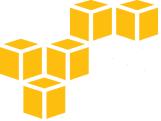 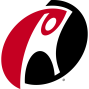 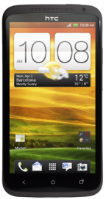 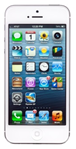 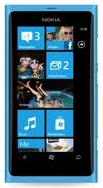 Timecard
GetElapsedTime();
PredictRemainingTime(responseSize);
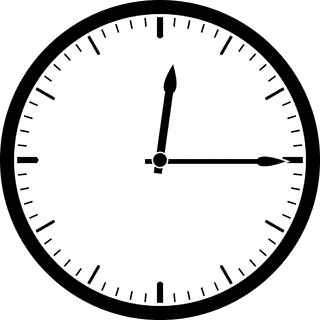 TimeSync
Delay Predictors
Server
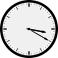 Transaction Tracking
App
App
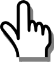 Transaction
Transaction Tracking
Server Threads
Send Response
Spawn Workers
Server
Request 
Handler
App
App
Background Thread
GPS Callback
Http Request
Download Callback
UI Dispatcher
Click
Handler
UI Thread
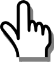 GPS Start
Transaction
Transaction Tracking
GetElapsedTime();
TC
Server Threads
TC
Send Response
TC
TC
Spawn Workers
Server
Request 
Handler
App
App
Background Thread
TC
TC
GPS Callback
Http Request
Download Callback
UI Dispatcher
Click
Handler
UI Thread
TC
TC
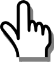 GPS Start
Transaction context (TC) attached to every thread
Carry along timestamps, transaction information
TC
Timecard
GetElapsedTime();
PredictRemainingTime(responseSize);
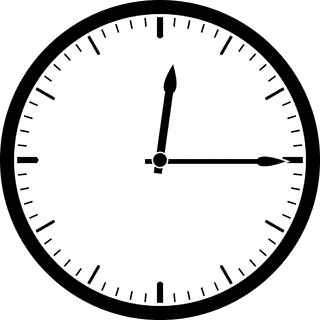 TimeSync
Delay Predictors
Server
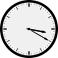 Transaction Tracking
App
App
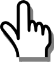 Transaction
TimeSync
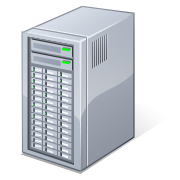 Sync with Cell Tower
Off my several seconds to minutes
GPS
Does not work indoors
Probing
Probe
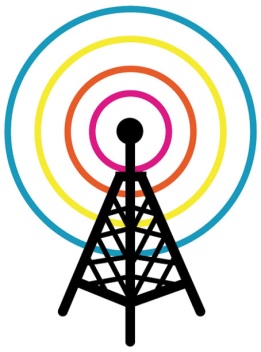 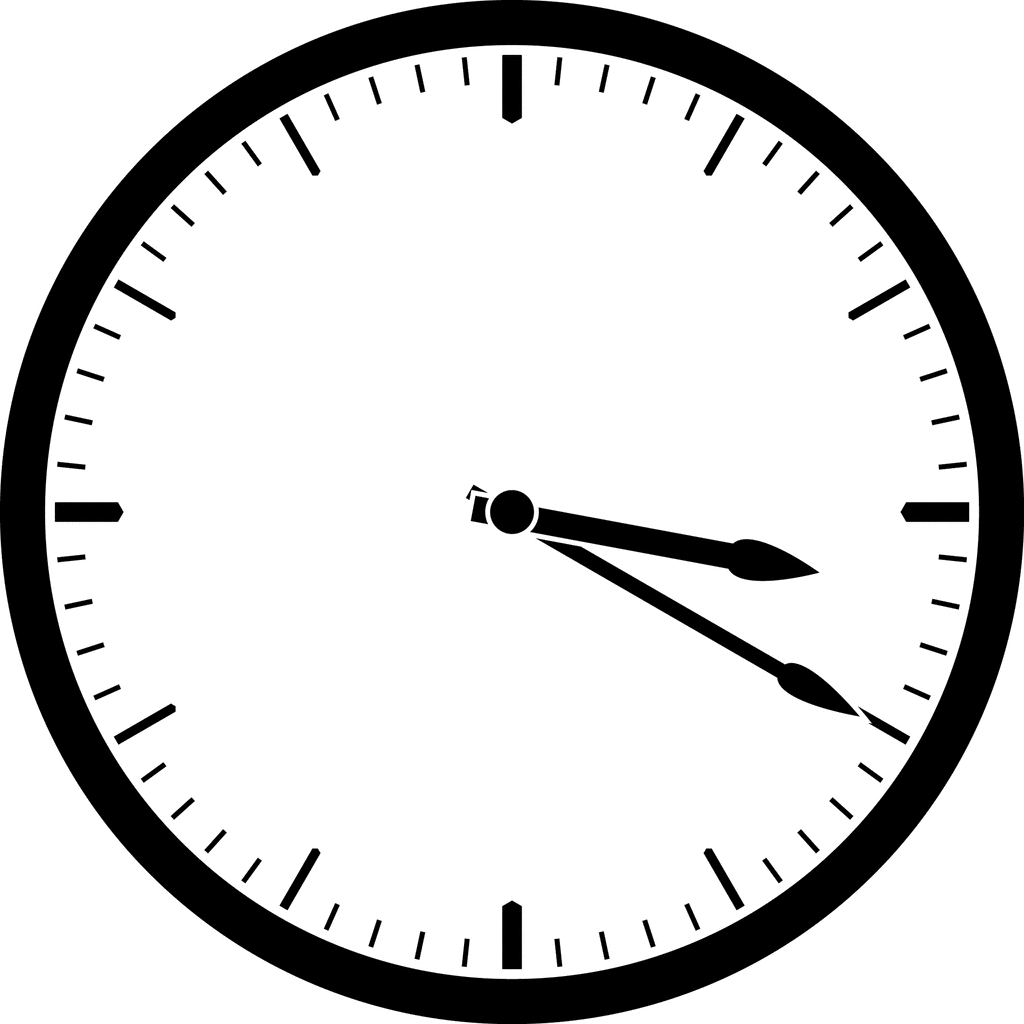 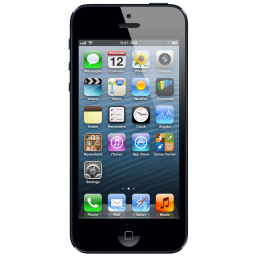 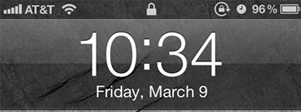 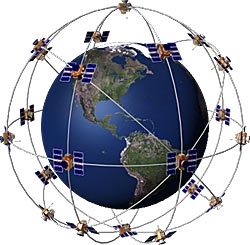 GPS
TimeSync
Typical probing techniques don’t work well
Radio wakeup delays and queuing delays
Errors more than 100ms 
Energy inefficient (network radio tail energy)
Radio-aware, network-aware probing
Probes when radio is active and network is idle
TimeSync in Timecard
Server
App
App
TimeSync in Timecard
Probe
App
Background Thread
GPS Callback
Http Request
Click
Handler
UI Thread
~5ms error
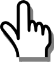 GPS Start
Energy efficient
Timecard
GetElapsedTime();
Server
App
App
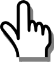 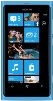 Time elapsed since 
user interaction
Predicting Remaining Time
PredictRemainingTime(responseSize);
Server
App
App
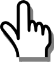 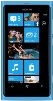 Downlink delay
  App processing delay
Predicting Downlink Delay
Analysis of 4000 apps
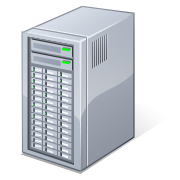 Most transfers are short
Median – 3KB
90% percentile – 37KB
TCP window state
Response size
Latency
Cellular networks
High-bandwidth, rare-loss,high-latency,
Throughput
Loss rate
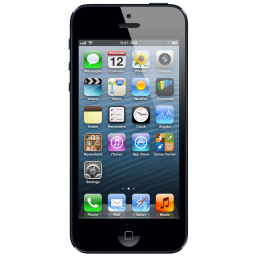 99% transfers over HTTP
TCP window state matters -> multiple RTTs
Predicting Downlink Delay
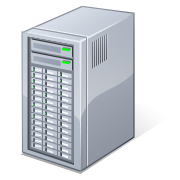 TCP Window
1 extra RTT
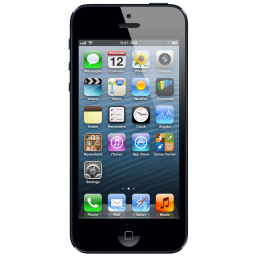 Predicting Downlink Delay
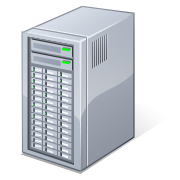 TCP parameters
Response size
Determined by 
RTT
Number of round trips
Latency
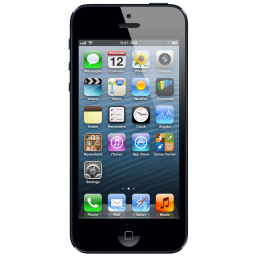 Predicting Downlink Delay
RTT
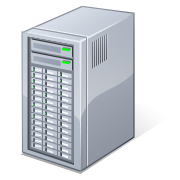 Read TCP window state
Use recent estimate of RTT
Use time sync probes
Number of round trips
TCP window state
Middlebox
Read TCP window state at server
Do not work with middleboxes
Split-TCP connection
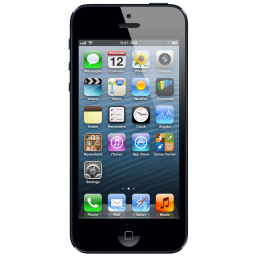 TCP window state at the middlebox matters
No easy way to estimate
Build an empirical data-driven model
Predicting Downlink Delay
PredictRemainingTime(responseSize);
Data-driven model
Response size
Recent RTT
Network provider
Bytes already transferred in the TCP connection 
Proxy for TCP window state at the middlebox
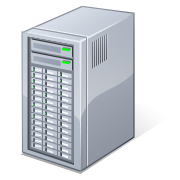 Downlink Delay Predictor
Middlebox
Learn
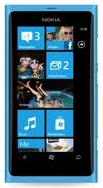 Wi-Fi
Median error - 12 ms, 90th percentile - 31ms
Cellular
Median error - 17 ms, 90th percentile - 86 ms
Predicting App Processing Delay
PredictRemainingTime(responseSize);
Server
App
App
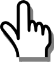 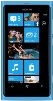 Parsing and rendering delay
Correlated with response size
Correlated with device type
Timecard
GetElapsedTime();
PredictRemainingTime(responseSize);
Server
App
App
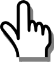 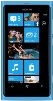 Predicted downlink & app processing delay
Time elapsed since 
user interaction
Mobile Ads Service
Contextual ads to mobile apps
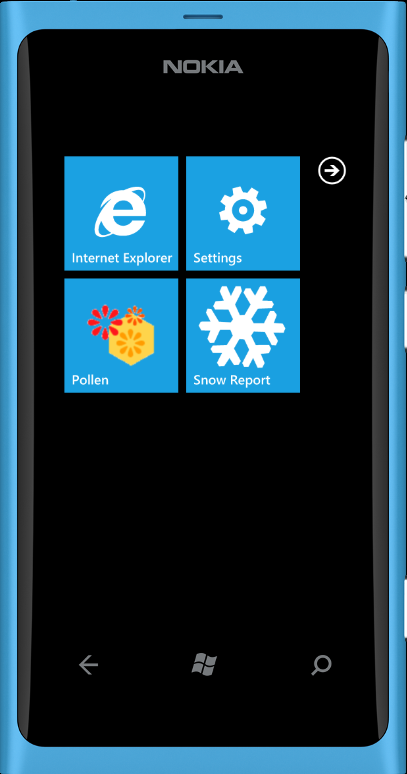 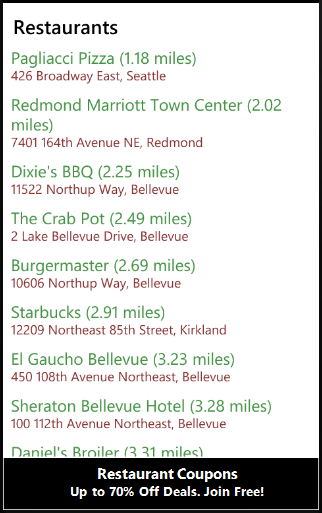 Mobile Ads Service
Fetch and process ads for keywords
Send keywords
Extract keywords
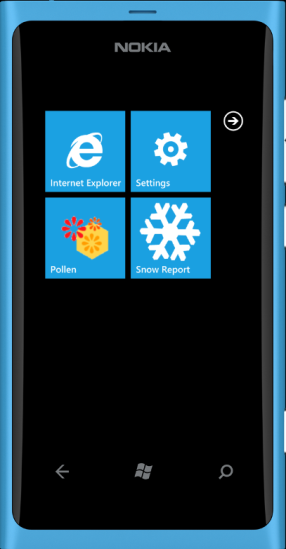 Render ad
Ad
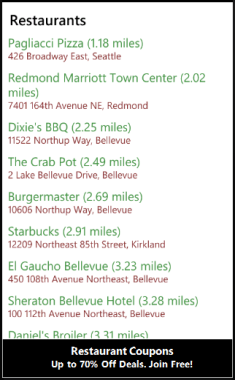 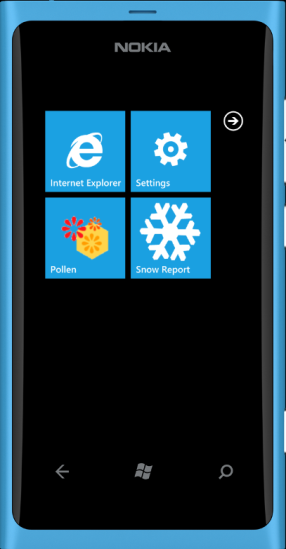 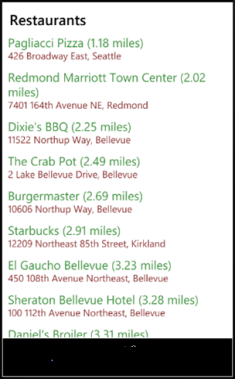 Mobile Ads Service
Ad provider
Ad provider
Ad provider
Keywords
Ad provider
Ad provider
A
Send keywords
Extract keywords
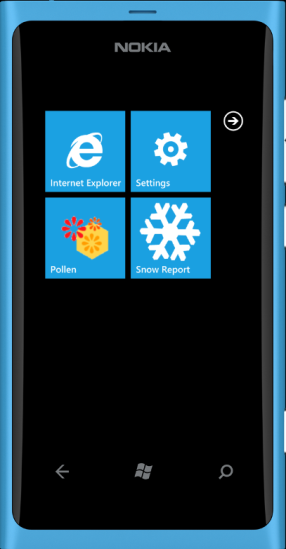 Render ad
Ad
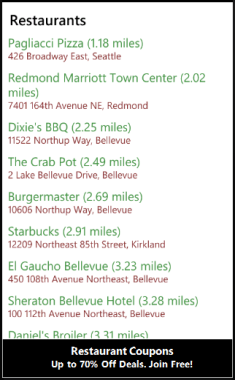 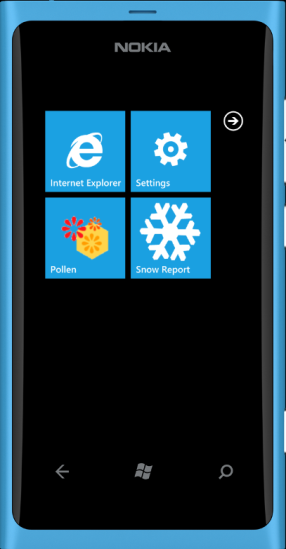 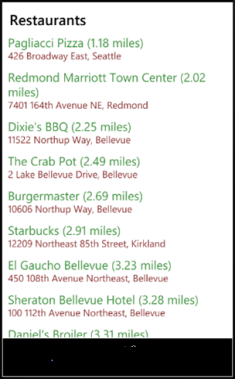 Mobile Ads Service
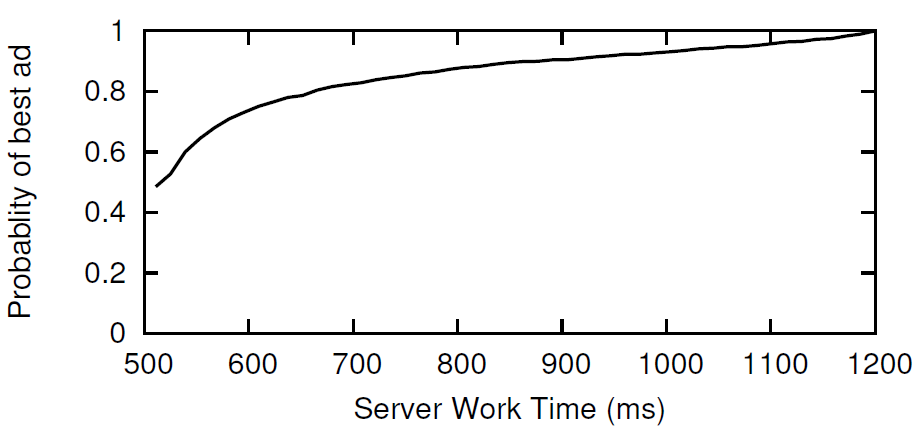 Send keywords
Extract keywords
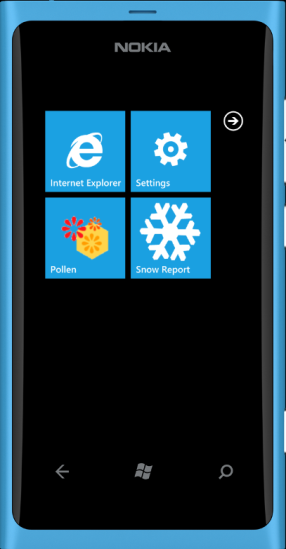 Render ad
Ad
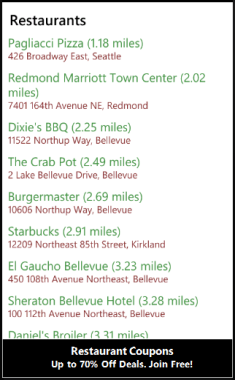 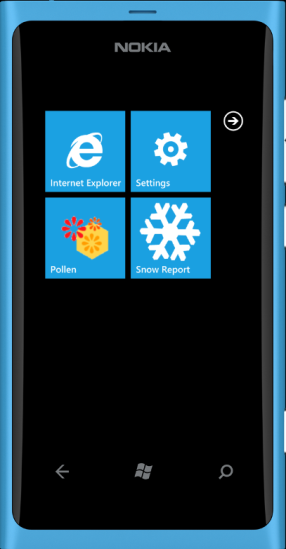 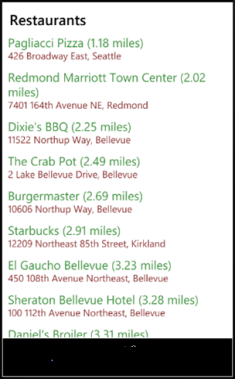 Mobile Ads Service
GetElapsedTime();
PredictRemainingTime(responseSize);
Adapt Processing Time
Send keywords
Extract keywords
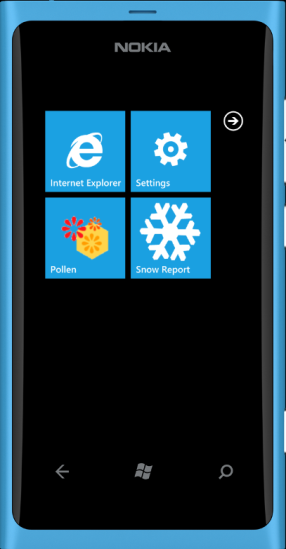 Render ad
Ad
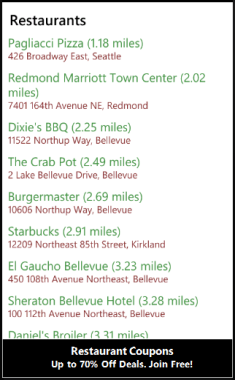 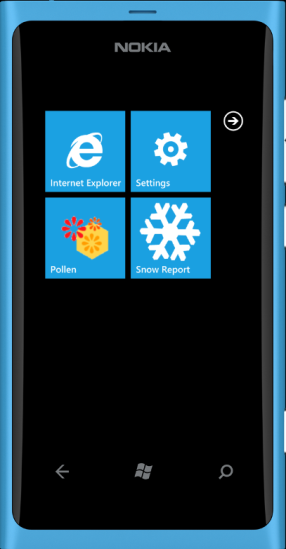 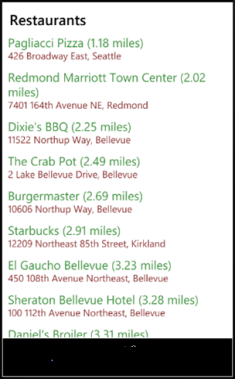 Mobile Ads Service
~200,000 transactions
With Timecard
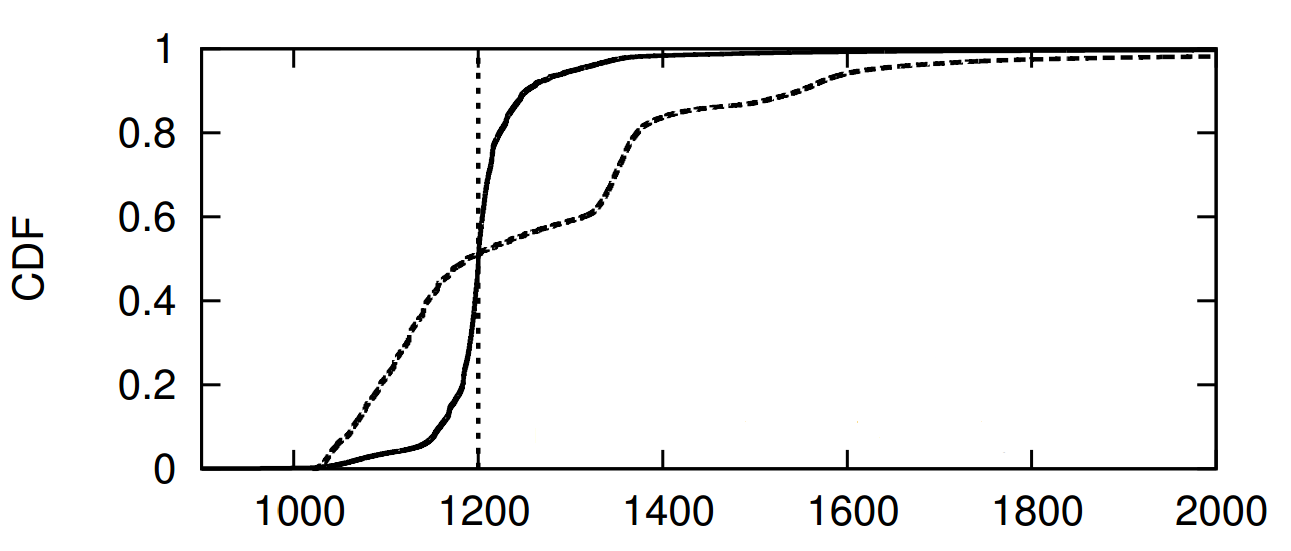 Target 
delay
Without Timecard
User-perceived delay (ms)
Within 50ms of the target delay 90% of the time
Twitter Analysis App and Service
Adapt server processing time in steps of 150ms
Adapt response from 10KB to 60KB
With Timecard
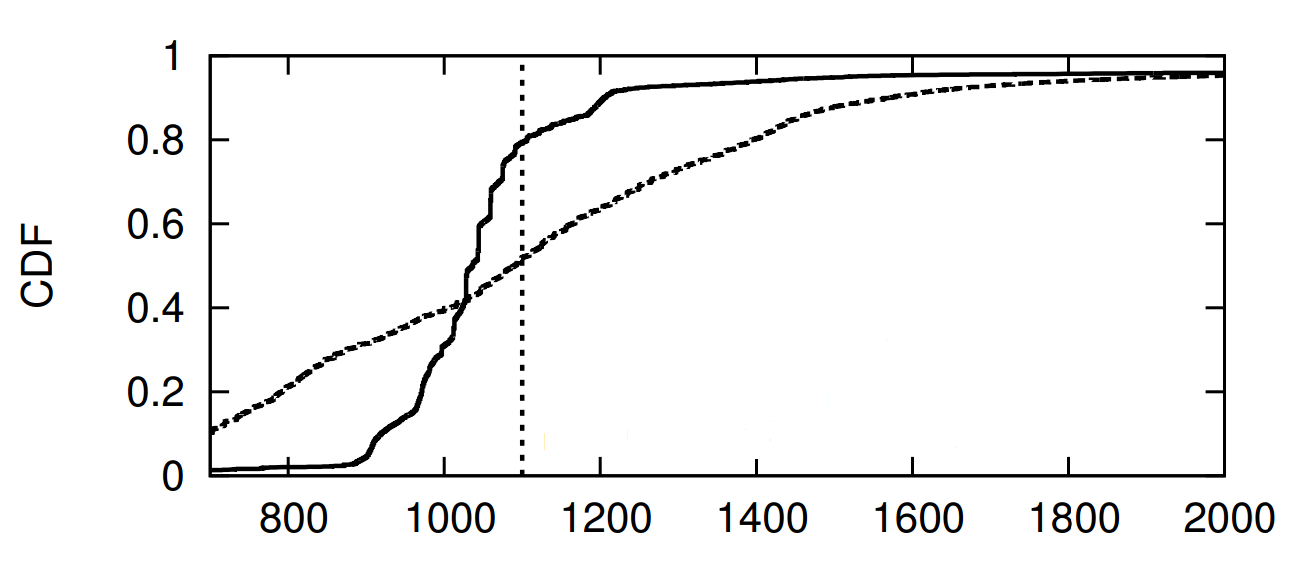 Target 
delay
Without Timecard
User-perceived delay (ms)
Timecard
GetElapsedTime();
PredictRemainingTime(responseSize);
Adapt Resources Used
Server
App
App
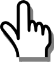 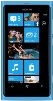 Desired user-perceived delay
Timecard
GetElapsedTime();
PredictRemainingTime(responseSize);
Request Prioritization
Server
App
App
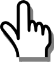 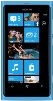 AppInsight
Identify performance bottlenecks
Critical path analysis
Control user-perceived delays
Elapsed time estimation
Remaining time prediction
User transaction tracking
Asynchrony, Time Sync
Timecard
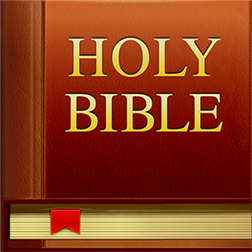 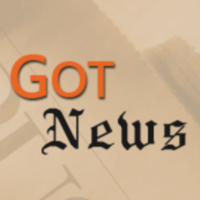 By the time it loads, the church service is over. Too slow!!!
horrifically slow.
Uninstalled.
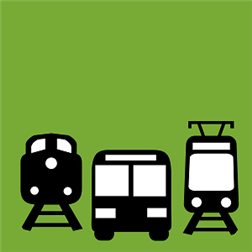 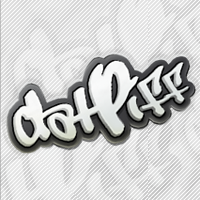 Slow responsiveness, long load time, and crashity crash crash.
Slow and Crashes often. Fix. I will give 5 stars instead of 1.
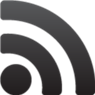 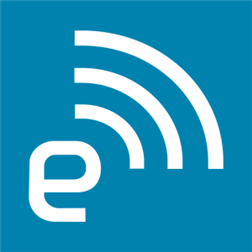 Crashed 3 times before 
I gave up
Slow or no network crashes 
the app immediately.
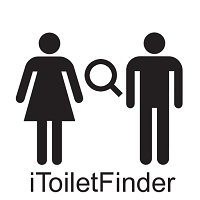 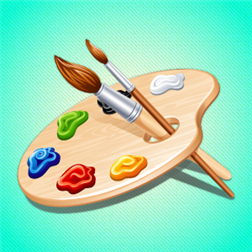 Too slow - killing the usefulness when you really need to go
Crashes every time. DO NOT 
DOWNLOAD. RIP-OFF!!
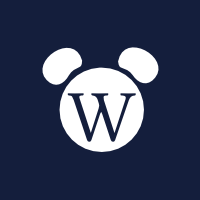 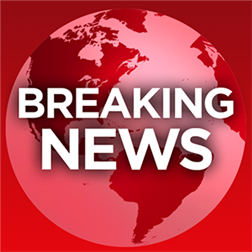 So slow that my screen already dims before it's loaded
Crashes all the time. 
Should be called Crashing News.
App Crashes
Exception
DownloadCallback()
at GetSentiment()
Background Thread
App Store
GPSCallback()
Stack trace

GetSentiment()
…
…
DownloadCallback()
Background Thread
Http.AsyncGet(url)
ClickHandler()
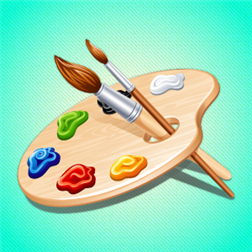 Slow and Crashes often. DO 
NOT DOWNLOAD. RIP-OFF!!
UI Thread
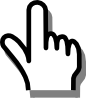 GPS.AsyncSample()
Need to uncover crashes before the app is released
User Interaction
Exception Path
VanarSena
MobiSys ‘13
App testing as a service
Upload app to our service
After a short time, obtain a detailed report of potential crashes
Fix issues before submitting to app store
Key techniques:
Binary instrumentation and user transaction tracking
Built on insights from real-world crash reports
Analysis of 25 million Windows Phone crash reports 
from over 100,000 Windows Phone apps reported in 2012
Top 10% crash buckets cover 90% of the crashes
Crash bucket: Unique exception type and system call
VanarSena tests apps for common faults…
Most crashes due to externally-inducible root causes such as network failures
… that are externally inducible…
Dominant root causes affect many different execution paths in the app
… as thoroughly as possible…
VanarSena
Dynamic testing using an army of monkeys
Greybox testing
Binary instrumentation of app binaries
To obtain detailed insight into app runtime behavior
Significantly reduces testing time
Fast UI automation
4 – 40x reduction in testing time
Efficient fault injection
38 sec vs. ~1 hour
Key Results
~3,000 unique crashes in 1,100 apps
Unique exception type + stack trace
Note that, these are apps in the App Store
Presumably well tested

Compared to Windows Phone crash database
19 out of 20 top exceptions covered
Ongoing Product Impact at Microsoft
Apps
VanarSena
MobiSys ‘14
Procrastinator
MobiSys ‘14
SmartAds
MobiSys ‘13
Wearables
AppInsight
OSDI ‘12
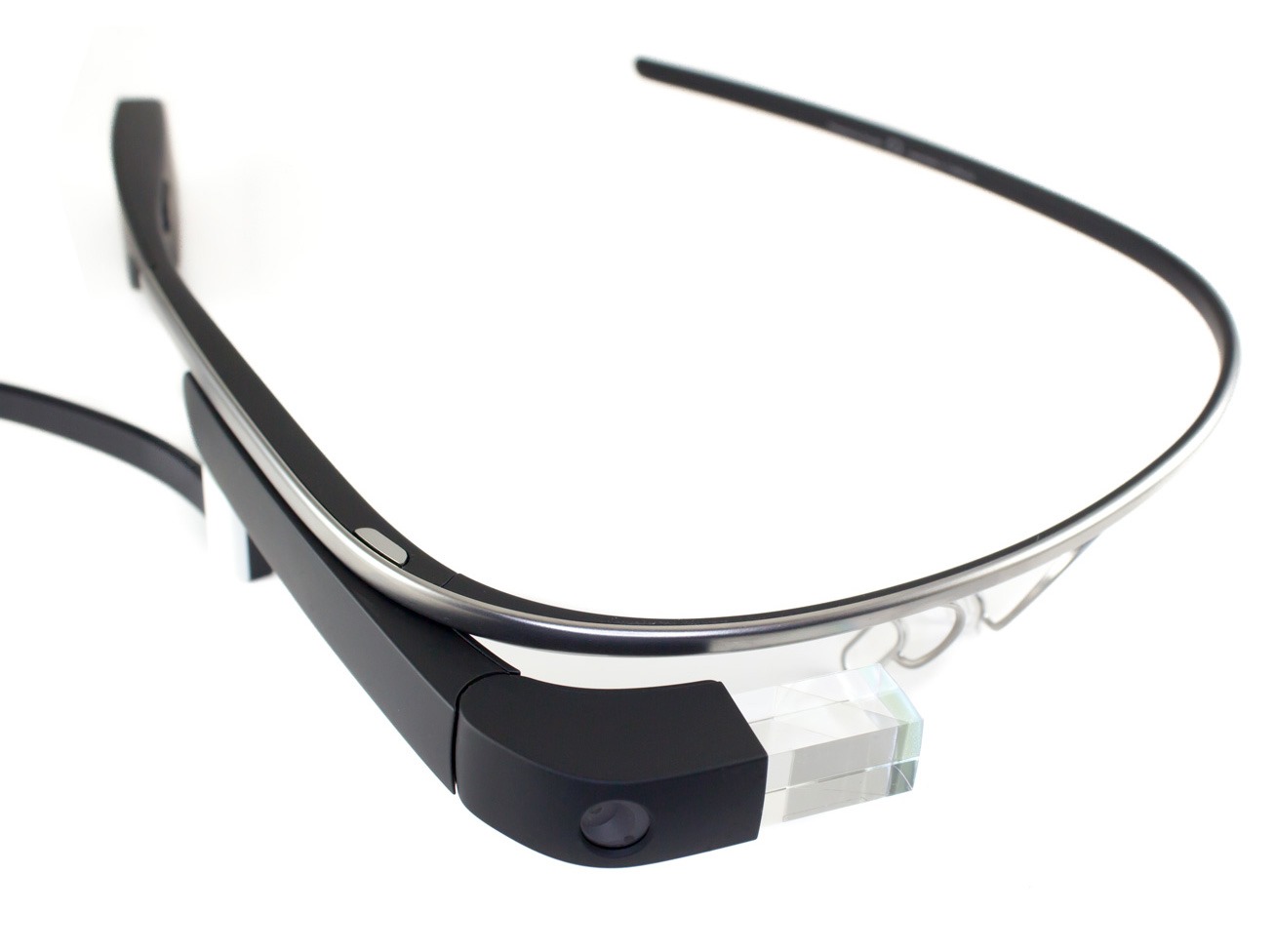 Timecard
SOSP ‘13
Nectar
OSDI ‘10
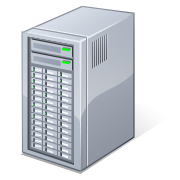 OS
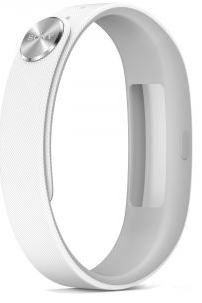 App—aware Operating Systems
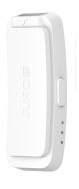 Mobile Support
Sensors
Network
CodeInTheAir
HotMobile ‘12
VTrack
SenSys ‘09
CTrack
NSDI ‘11
Wireless ESP
NSDI ‘11
Best Paper
Best Paper Nominee
Backup
Timecard Overhead
0.1% runtime overhead

Less than 1% memory overhead

Less than 1% network overhead

Negligible battery overhead
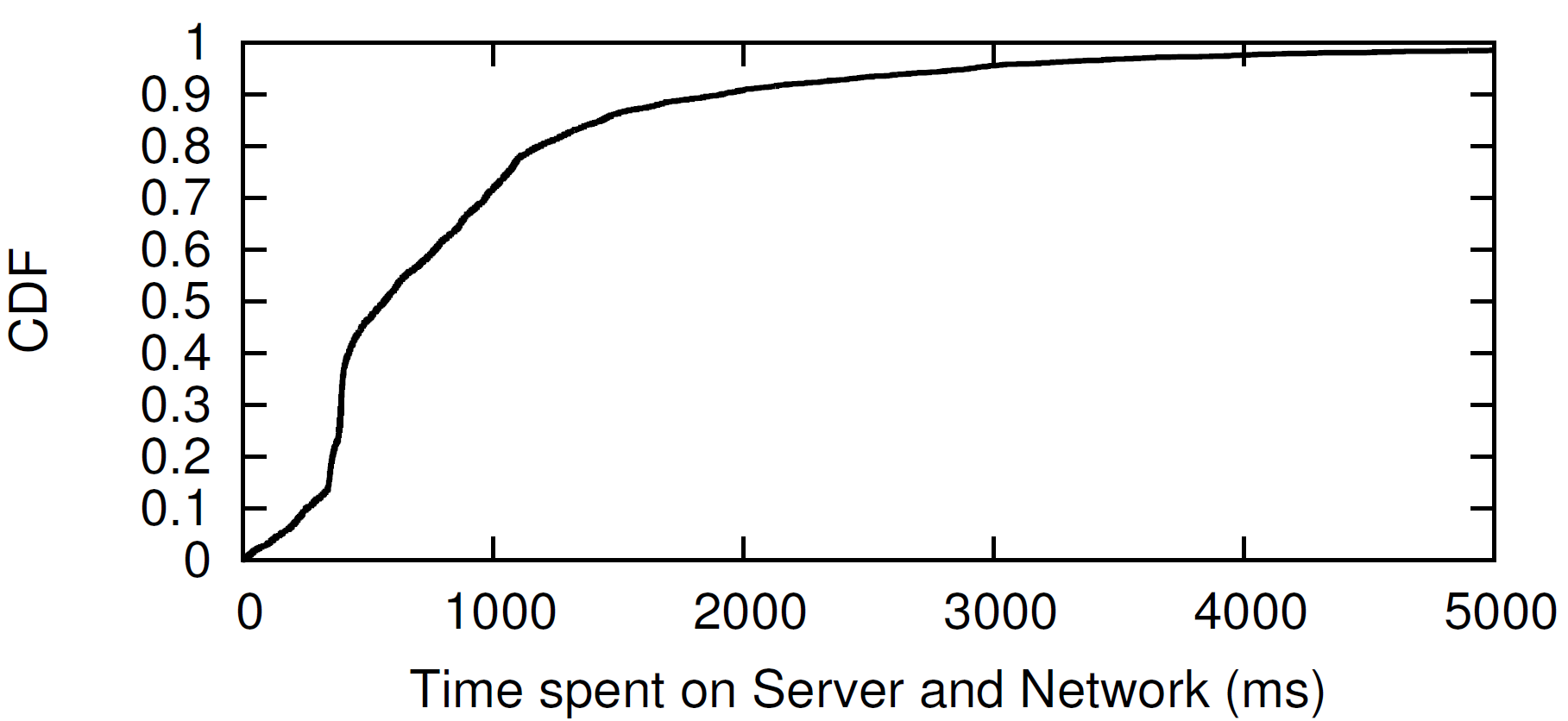 VanarSena
MobiSys ‘13
App testing as a service
Automatic dynamic testing 
Using an army of monkeys
Fast UI automation
Based on transaction tracking
4x - 40x reduction in testing time
Uncovered ~3000 crash bugs 
in 1100 apps in the app store